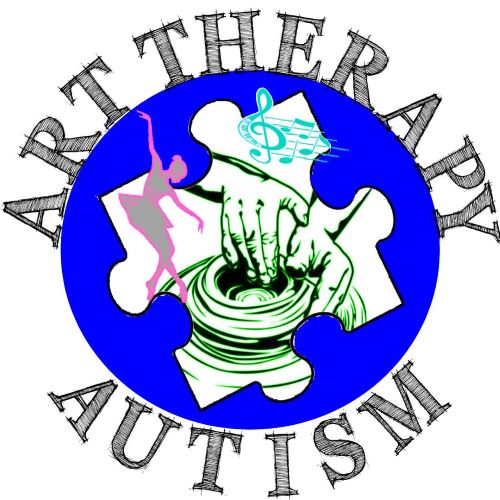 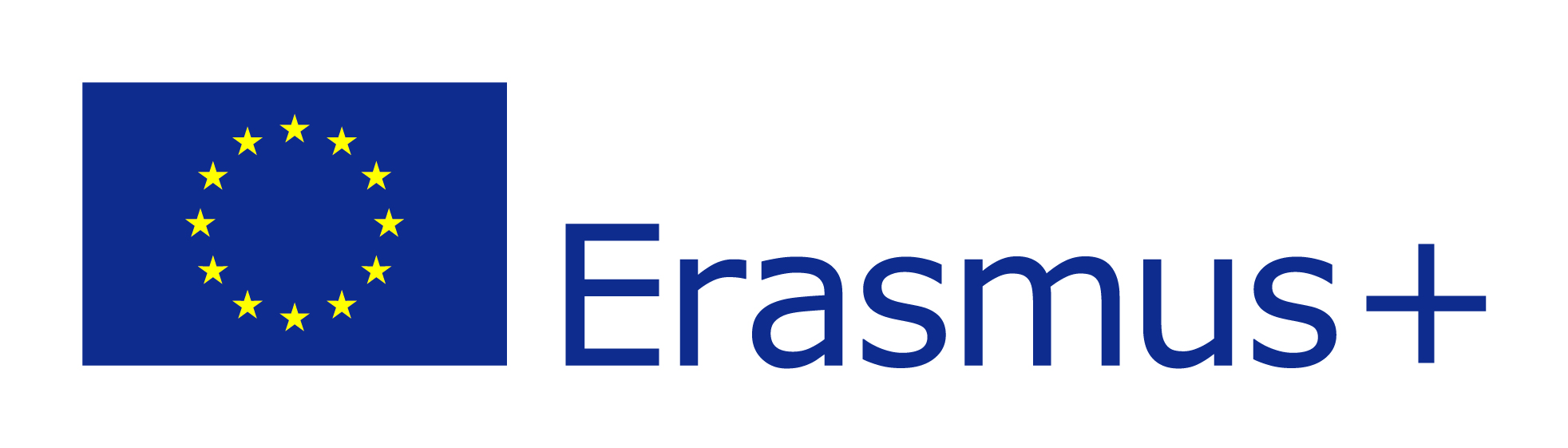 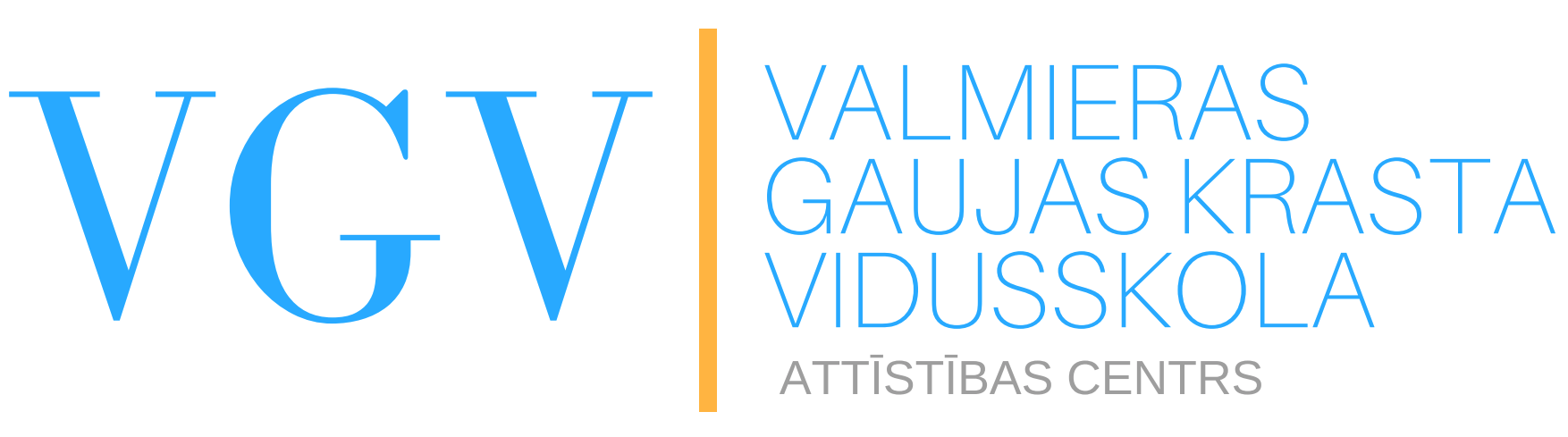 Projekts“ART THERAPY FOR AUTISM”2020-1-RO01-KA201-080184
VALMIERA, 2021.GADA DECEMBRIS
Kā mēs gatavojāmies ZiemassvētkiemOur way to Christmas
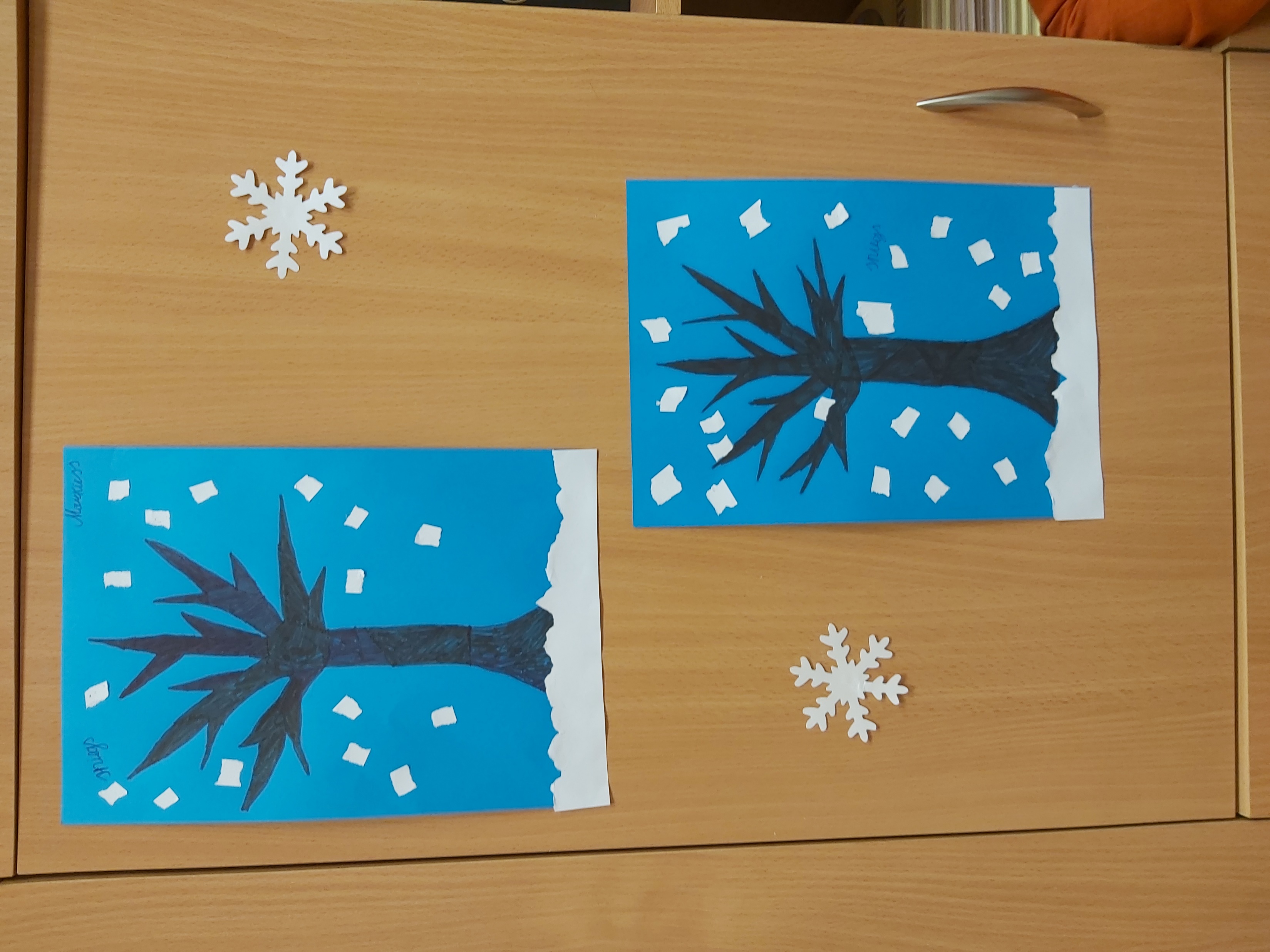 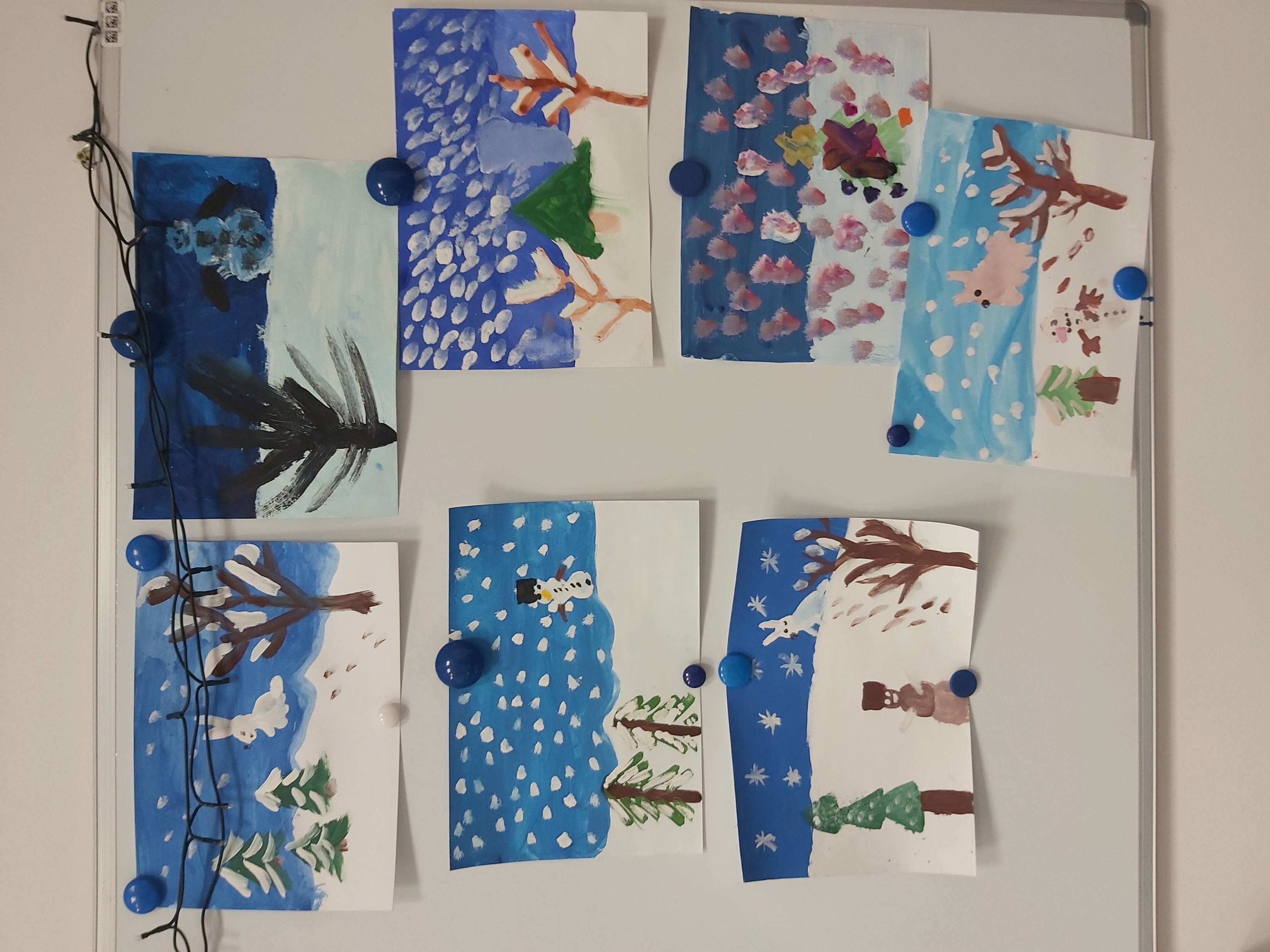 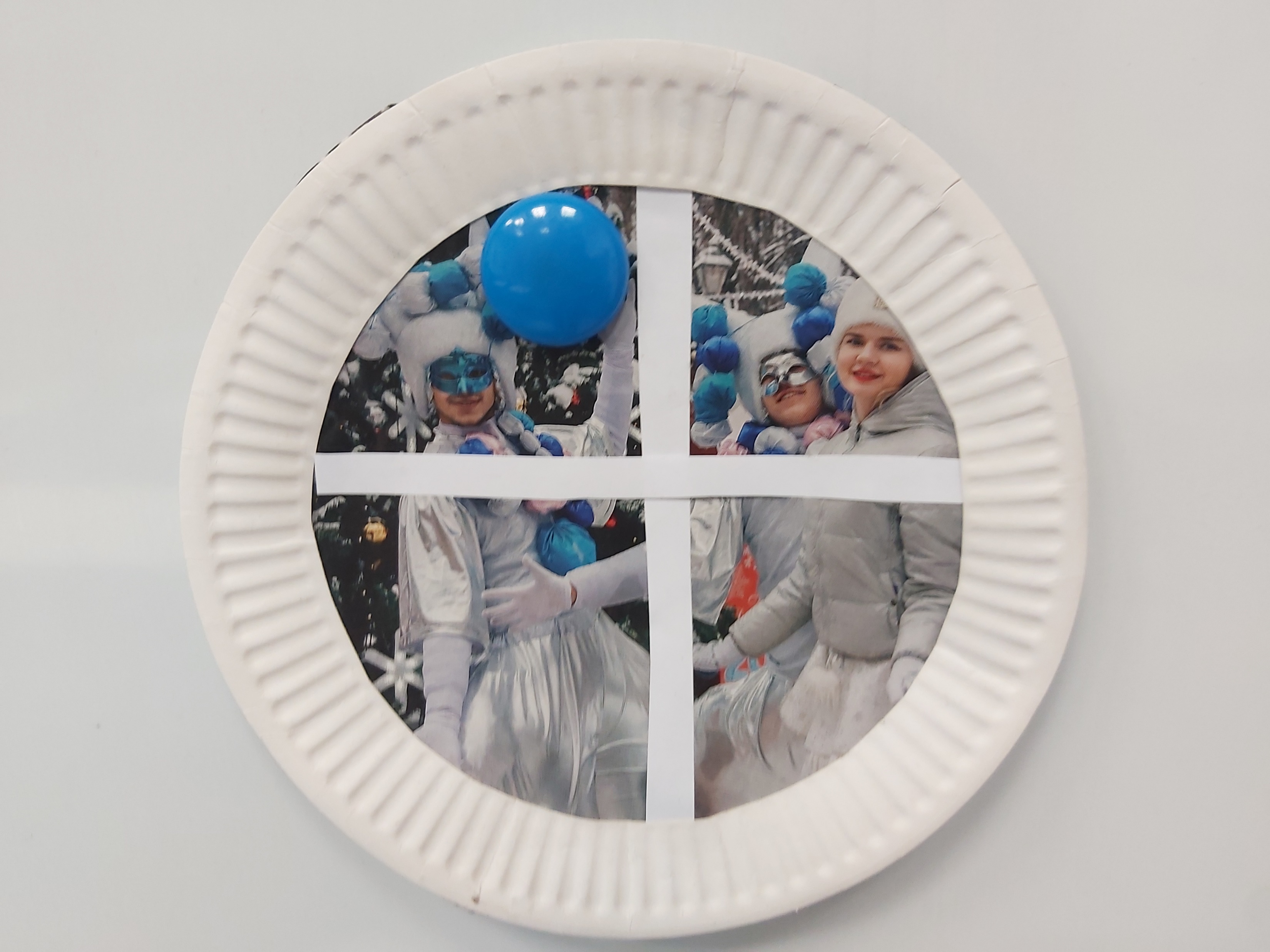 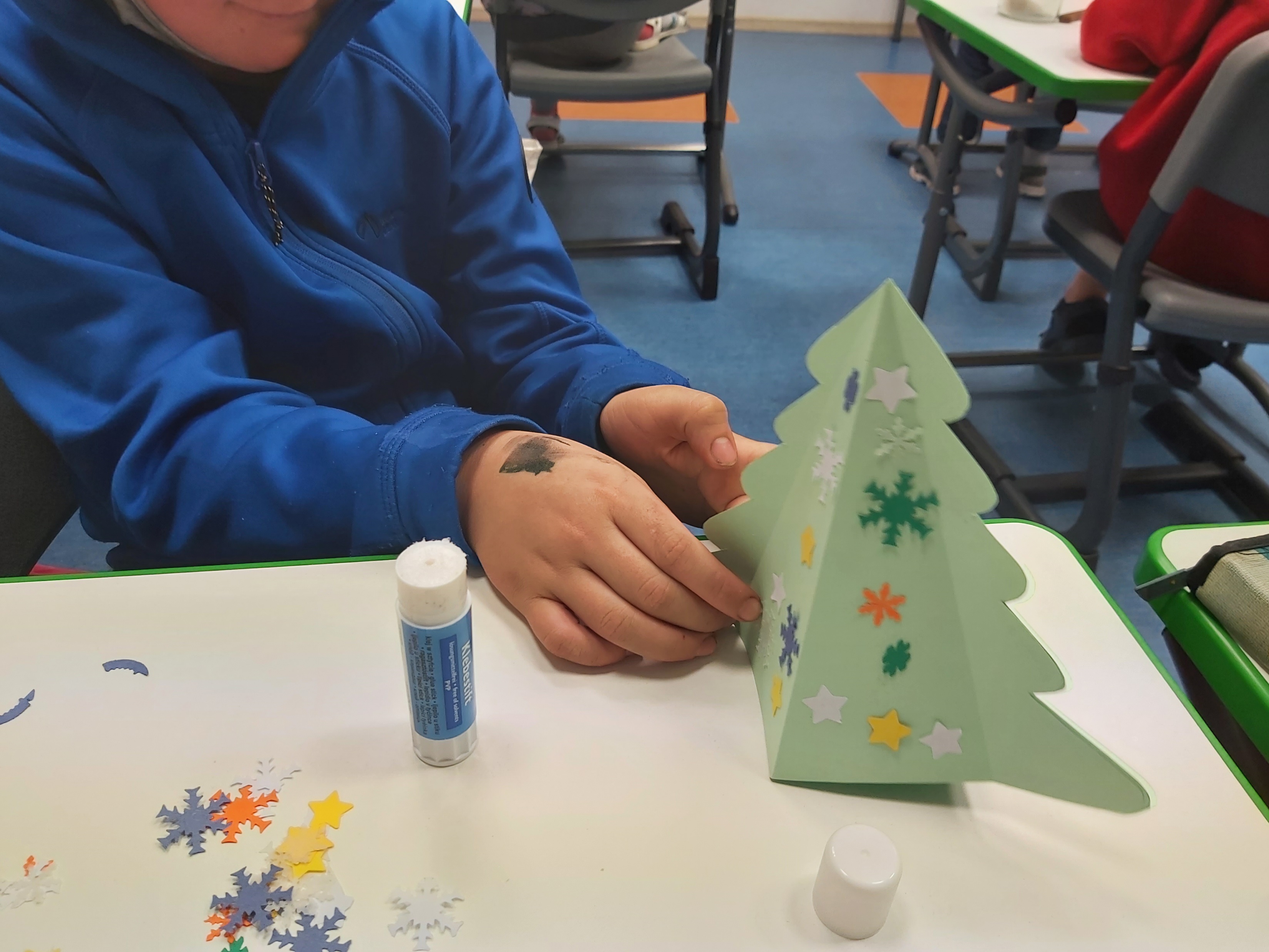 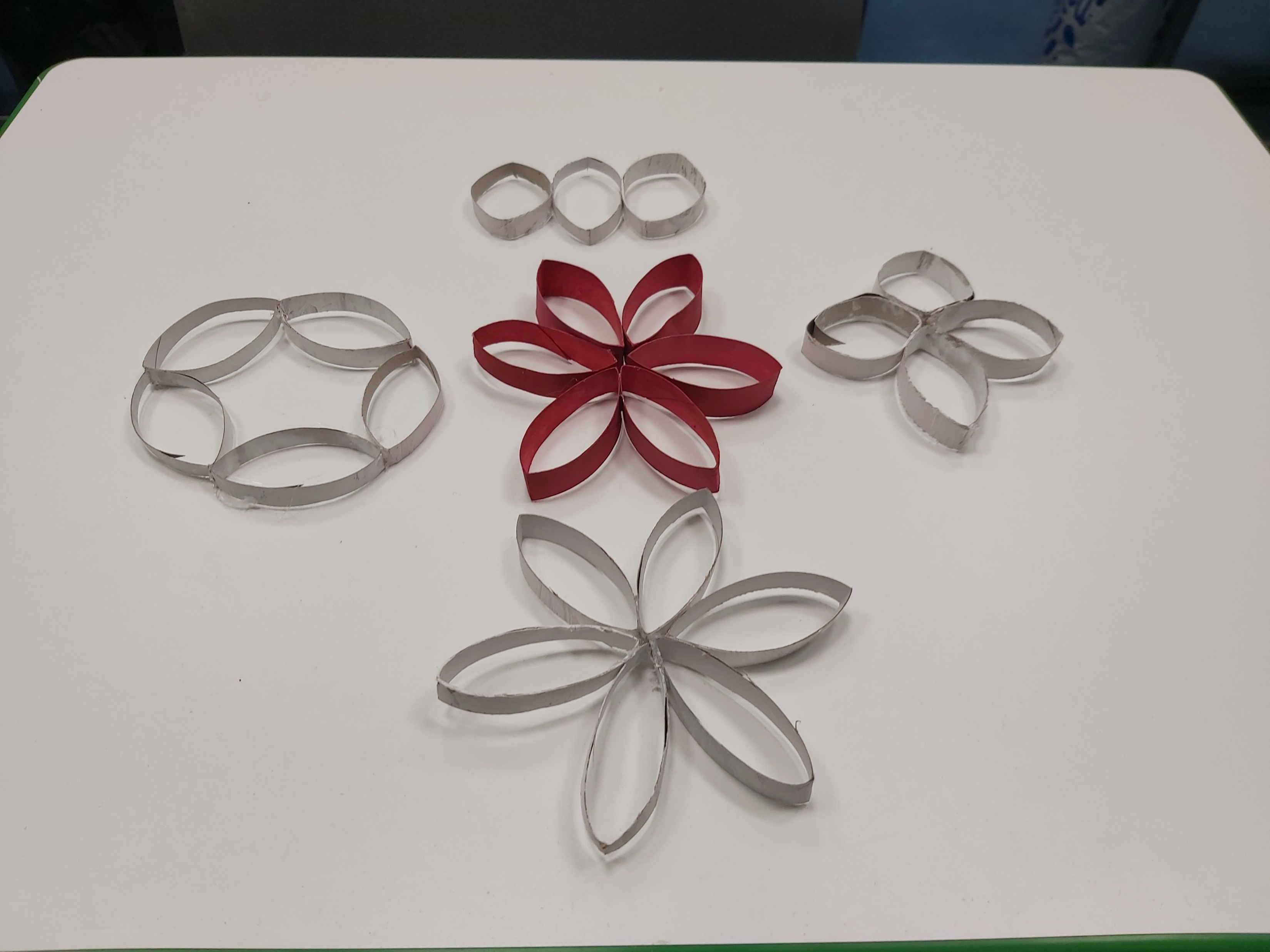 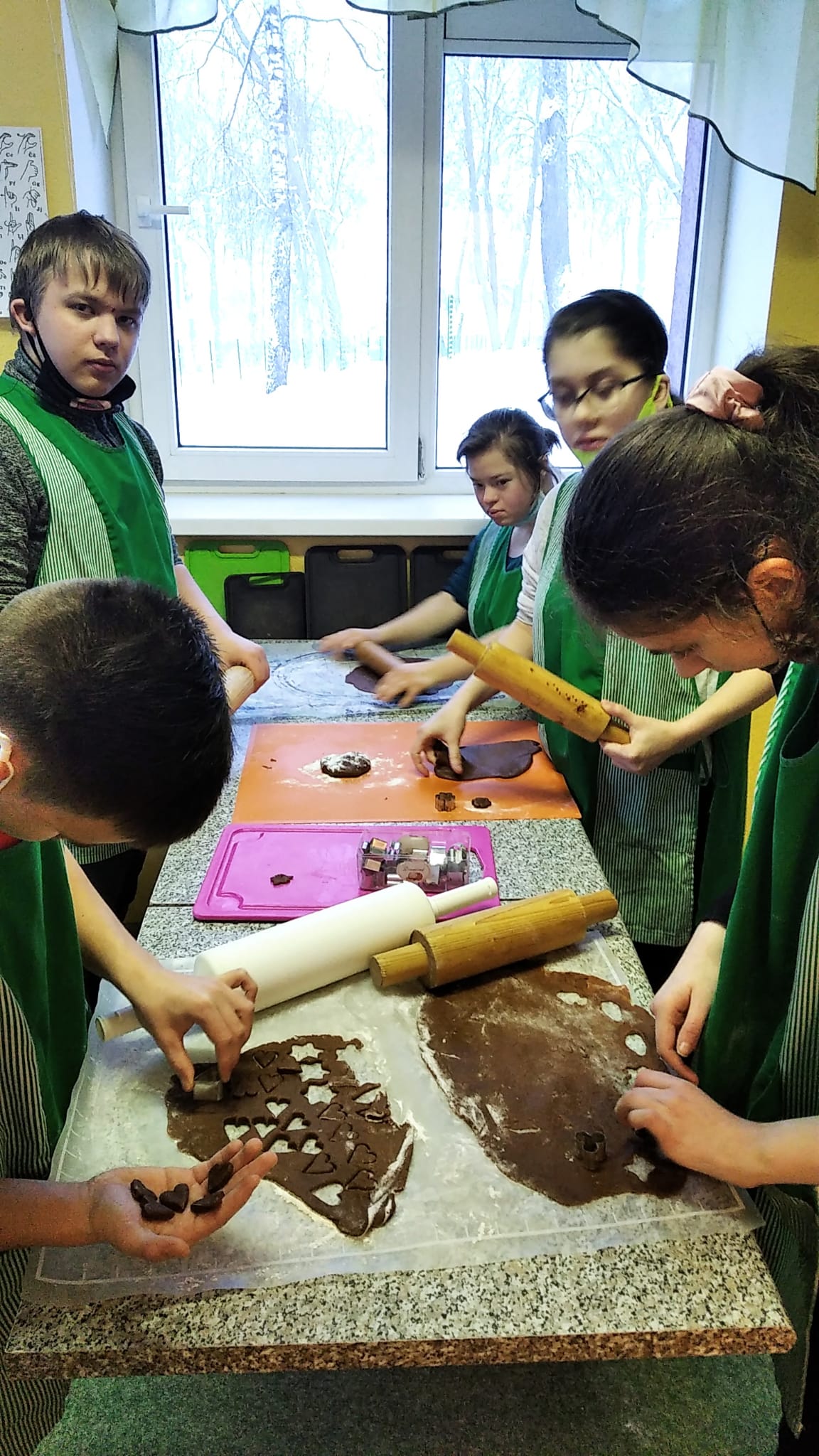 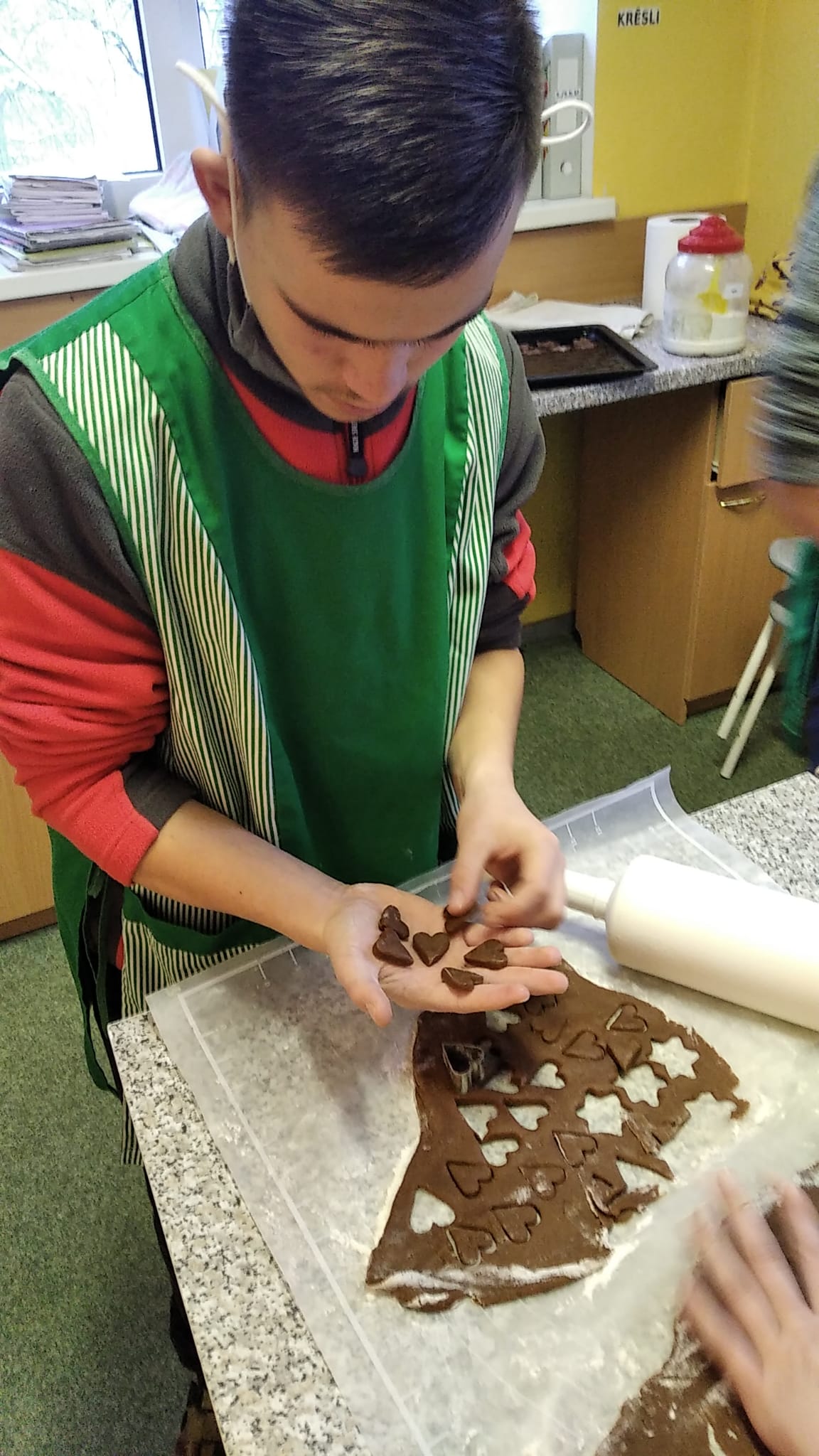 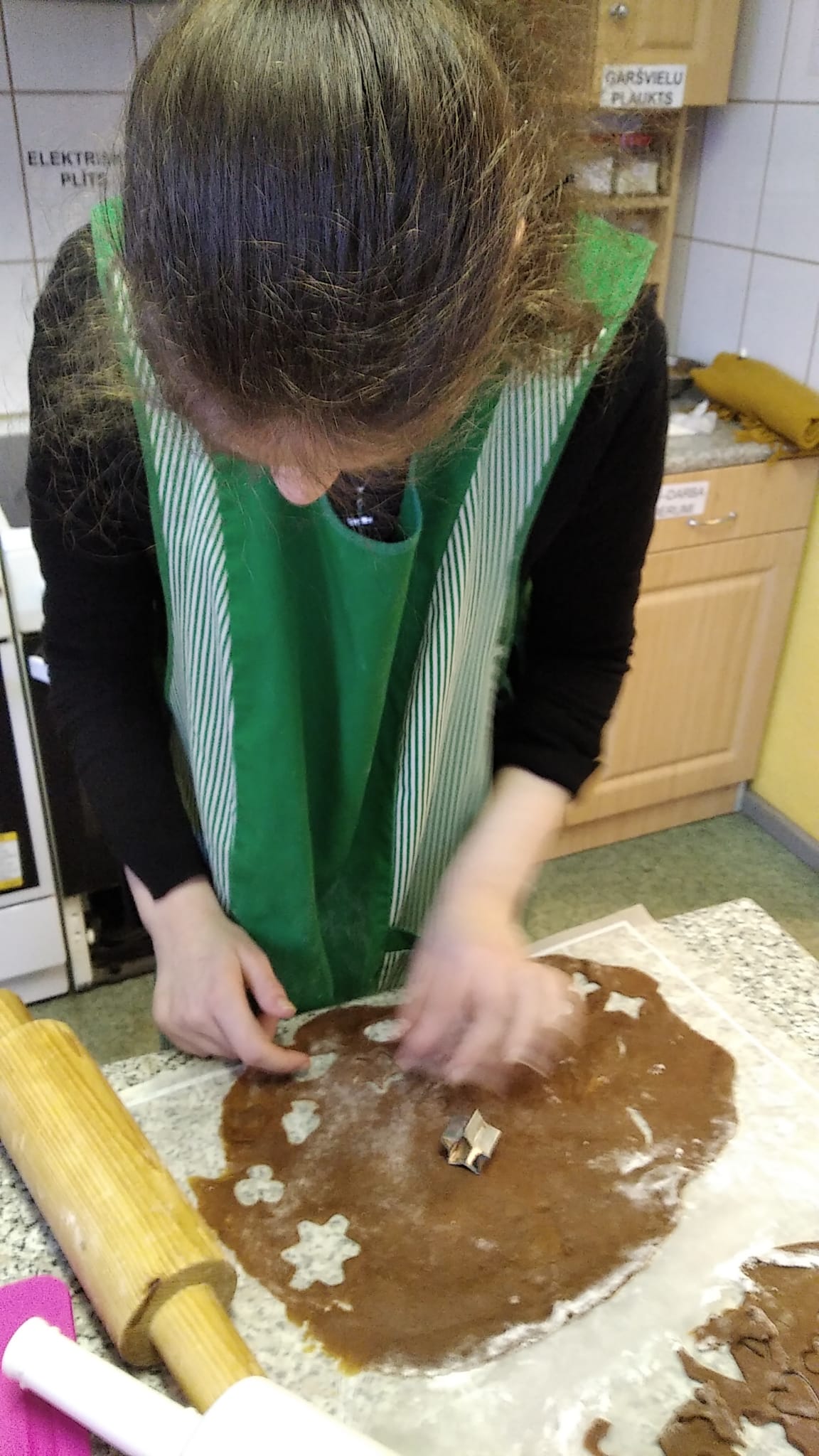 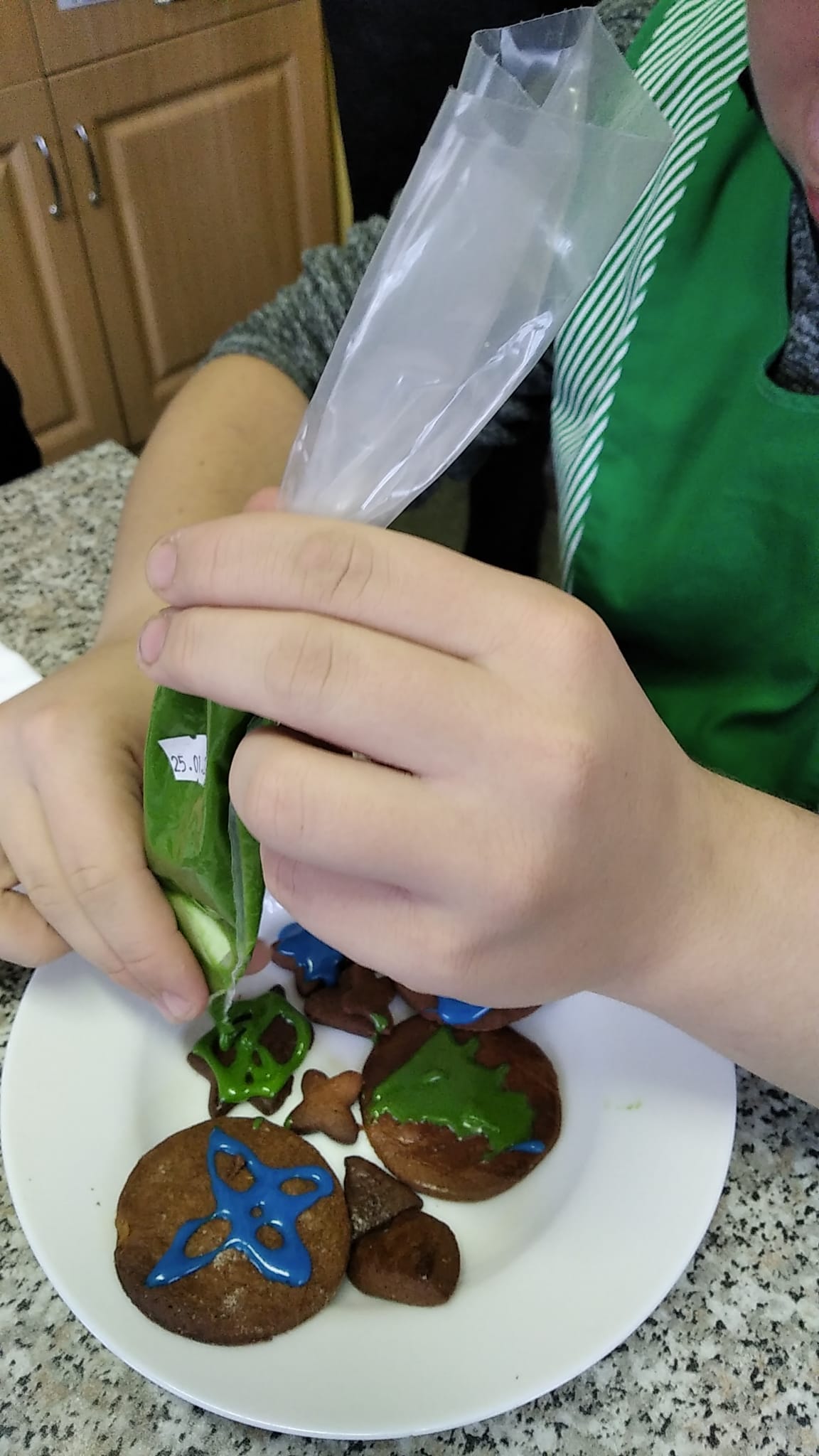 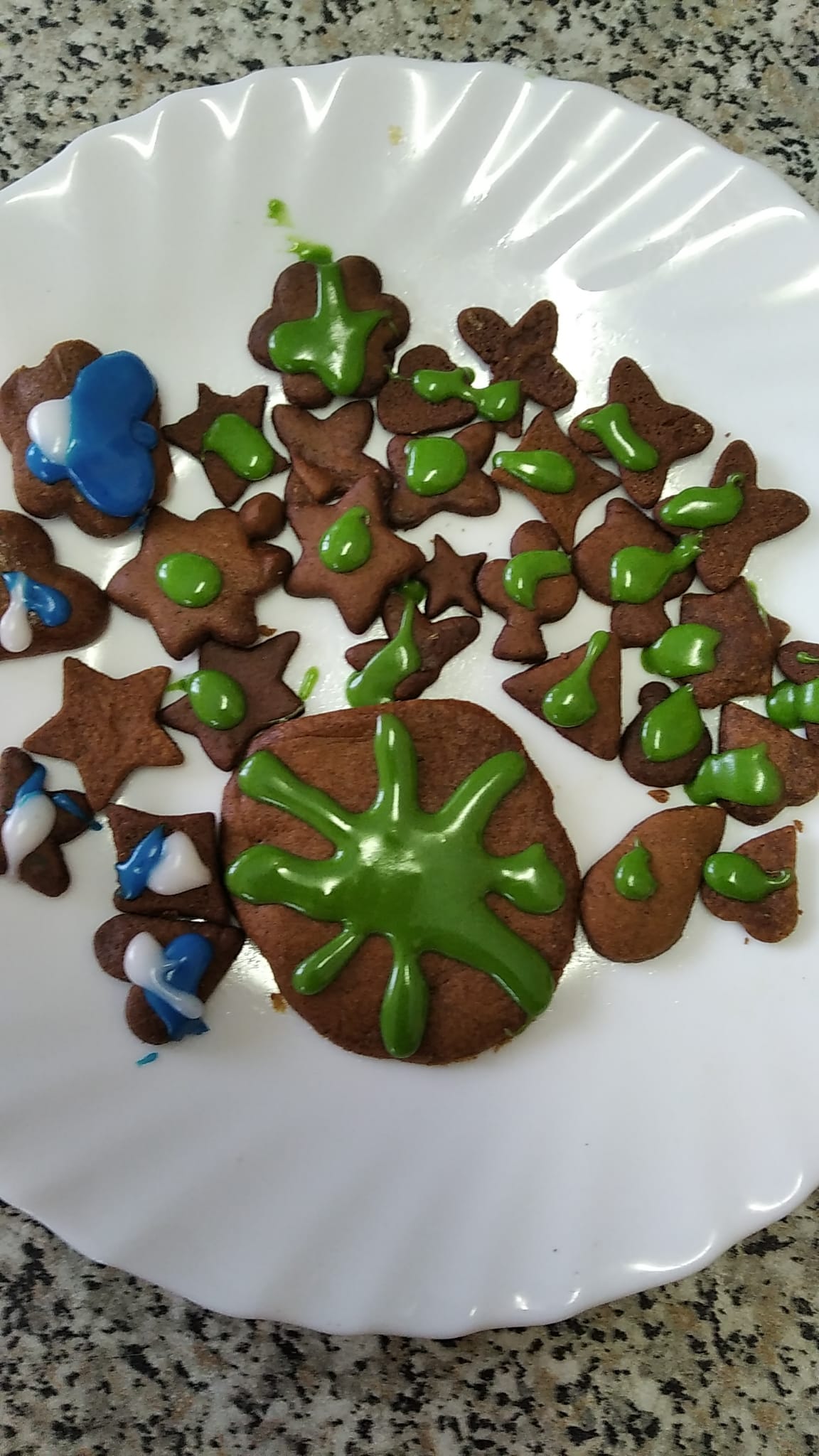 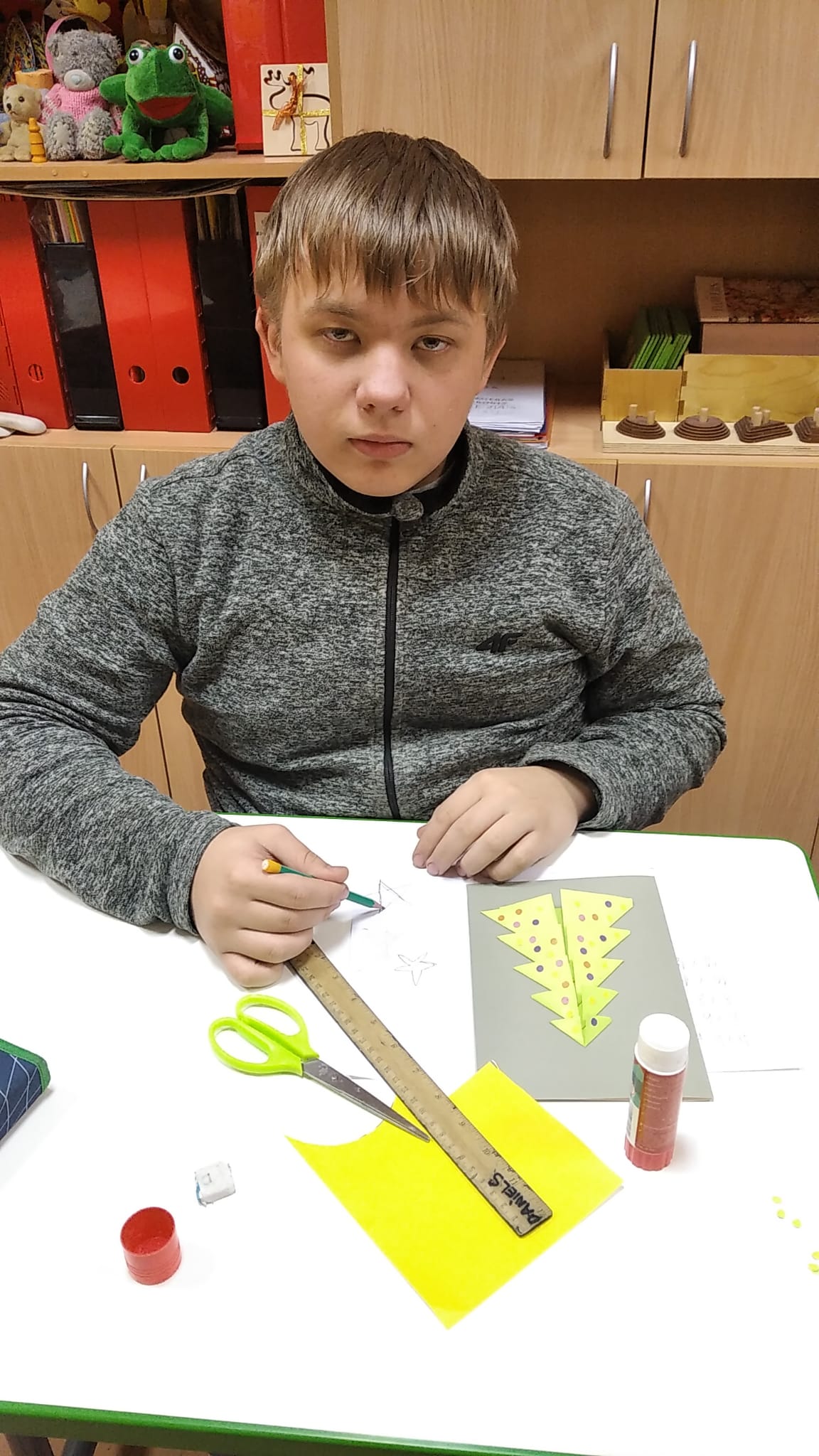 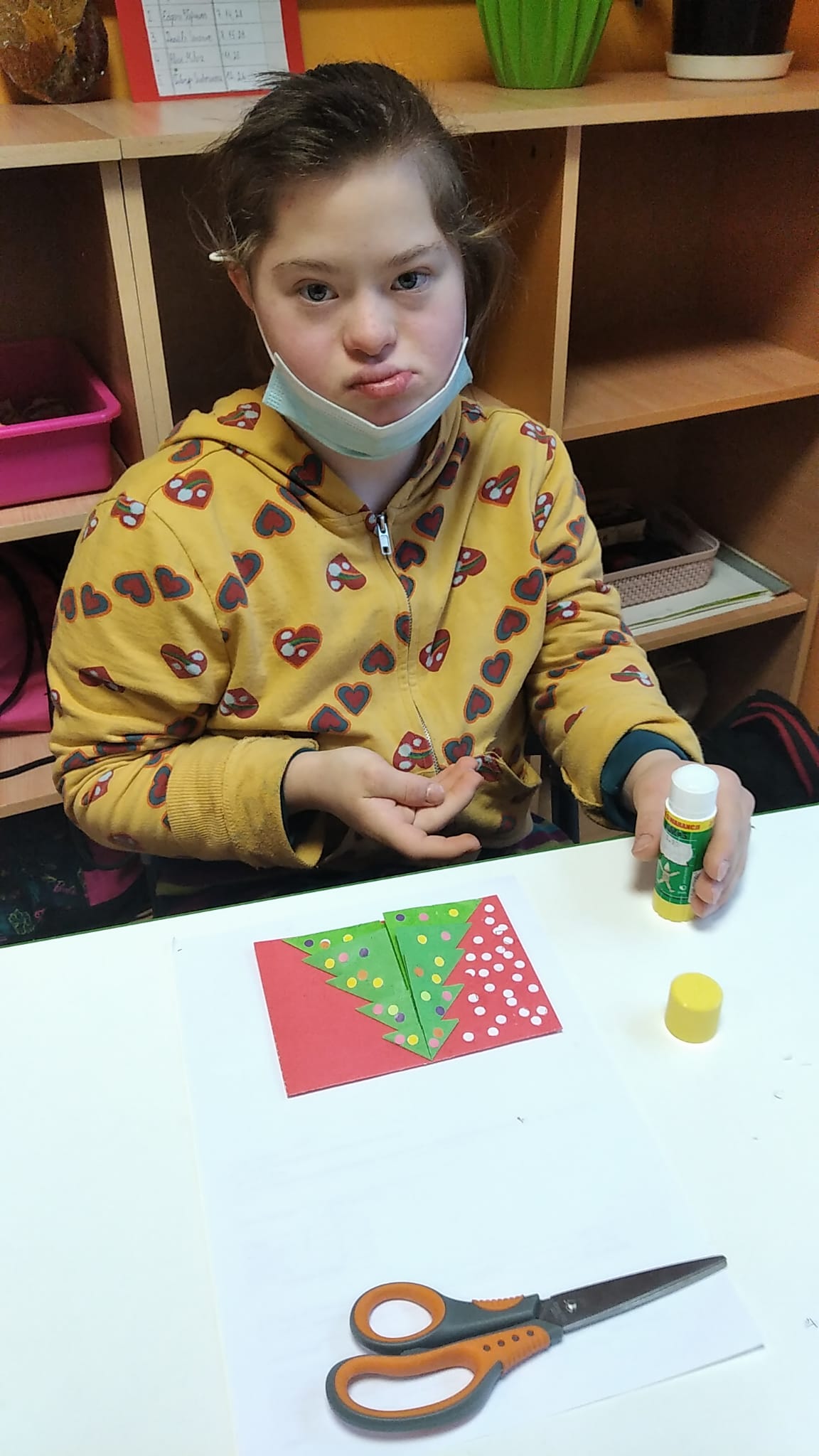 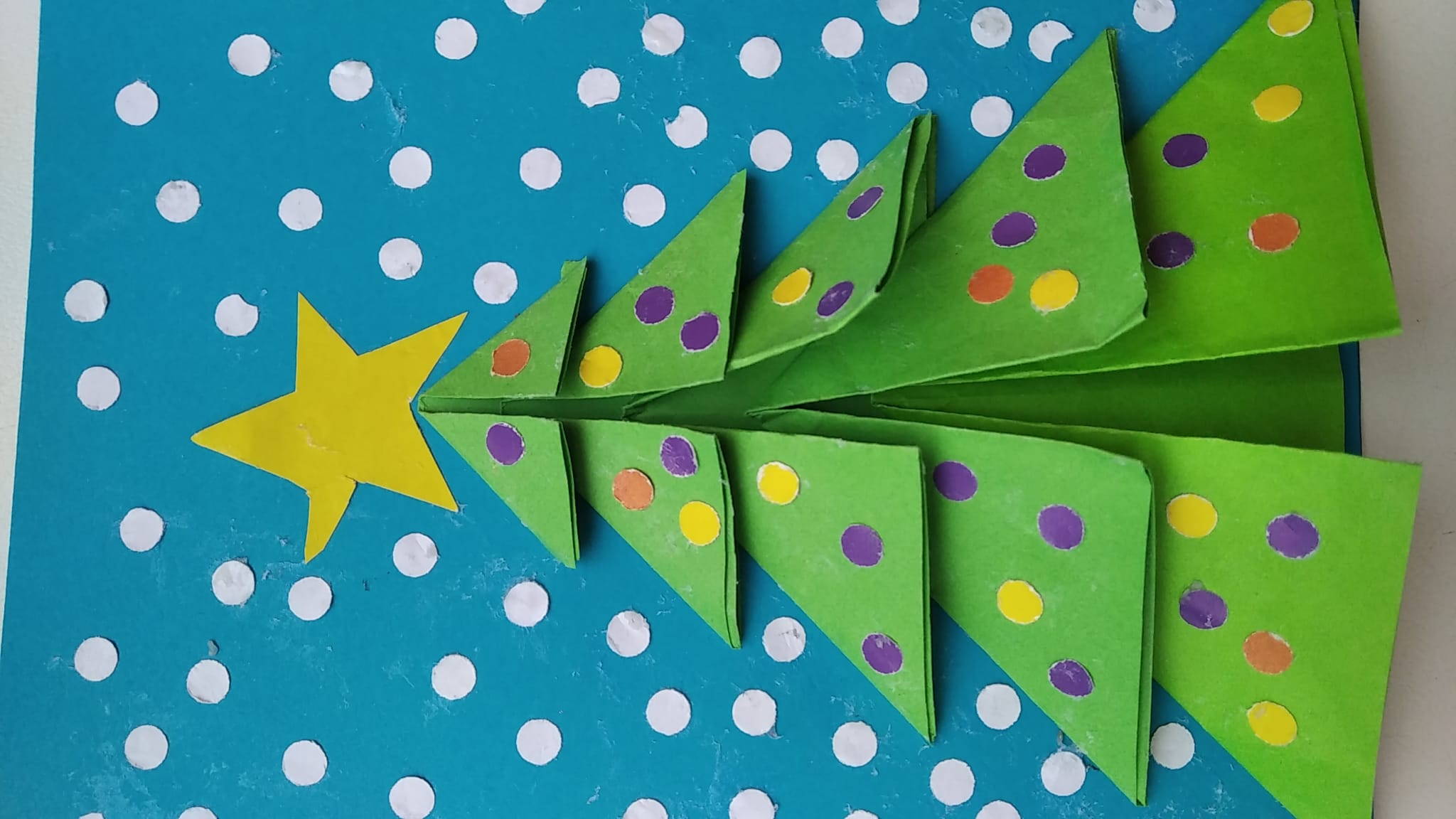 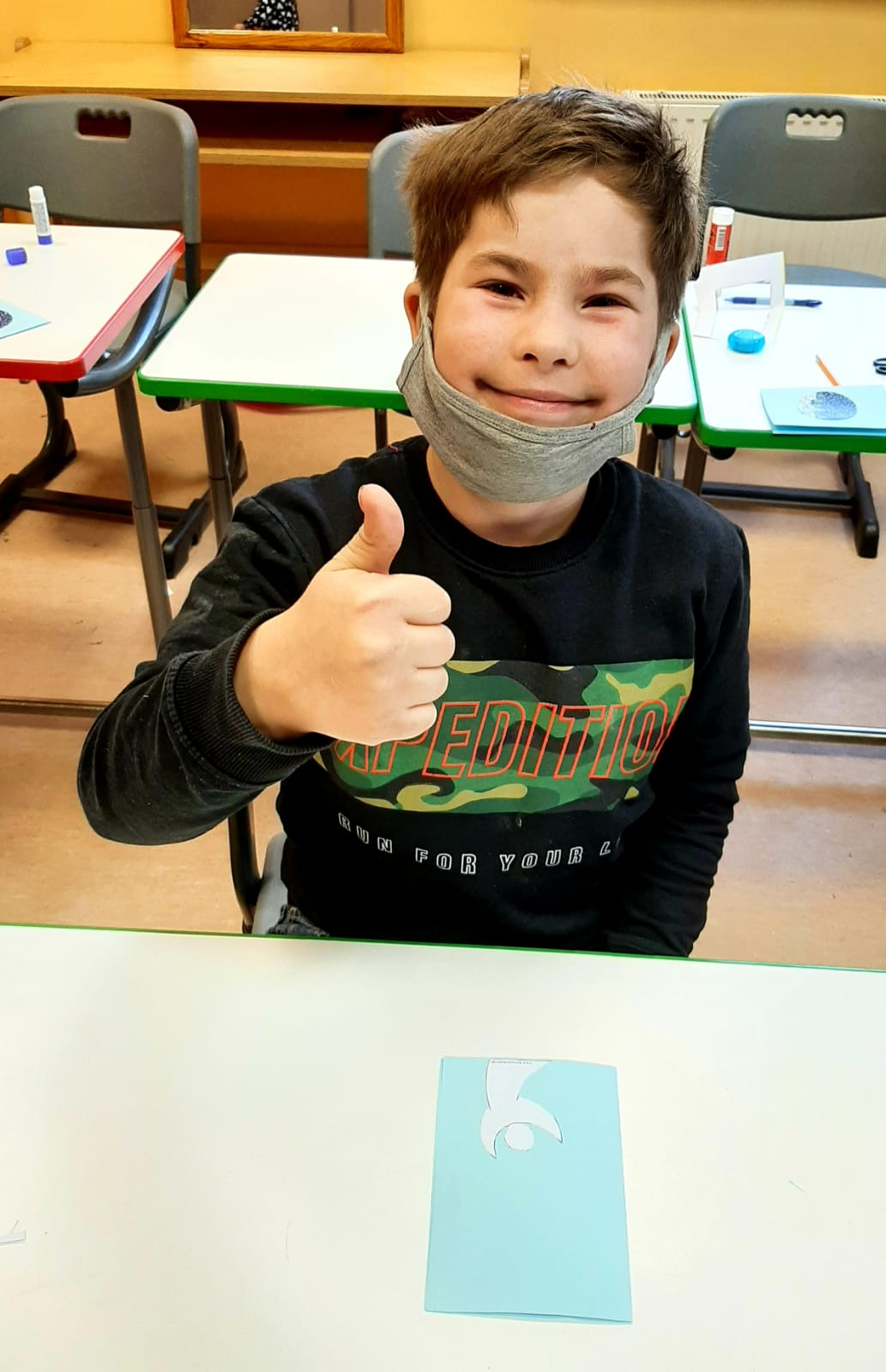 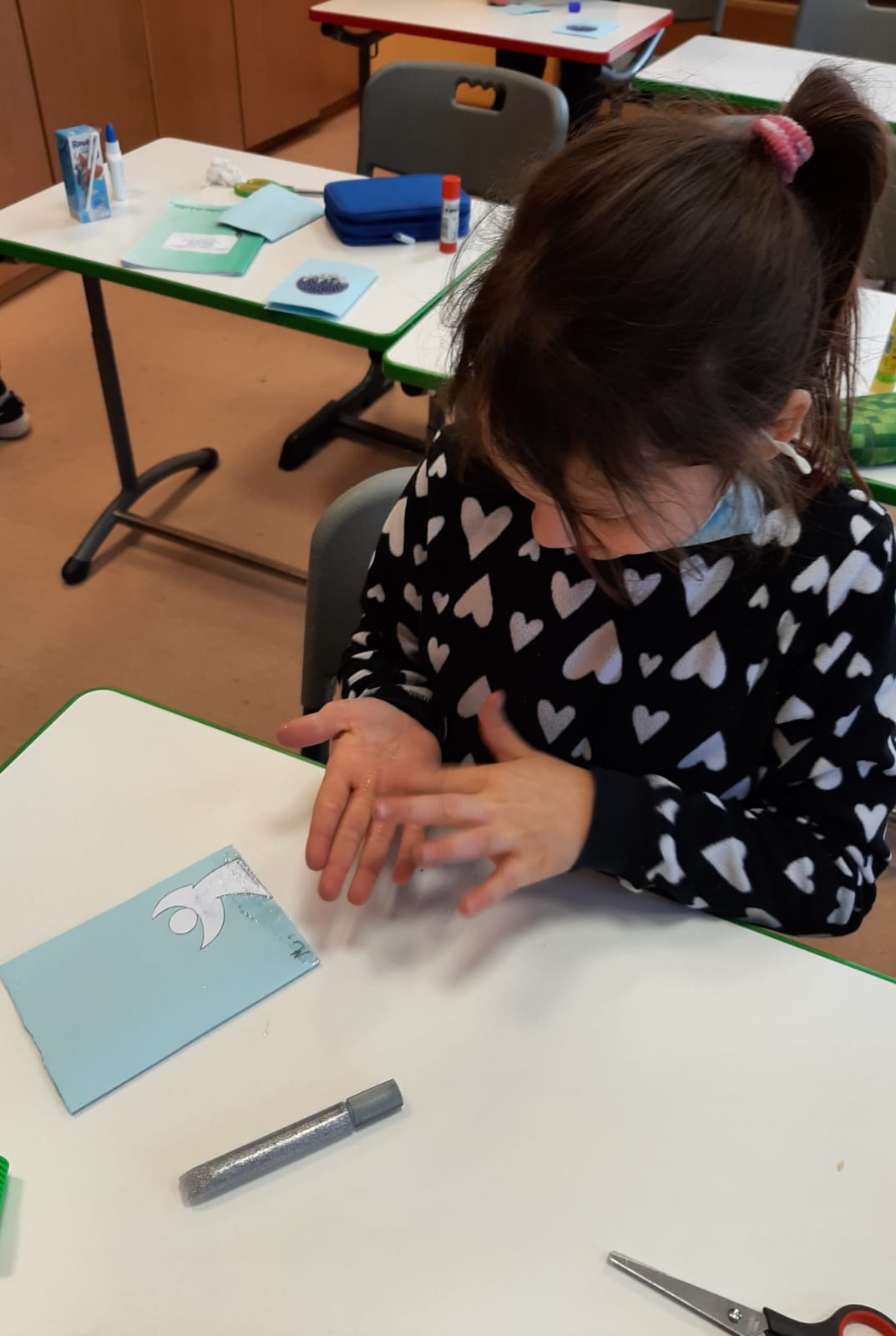 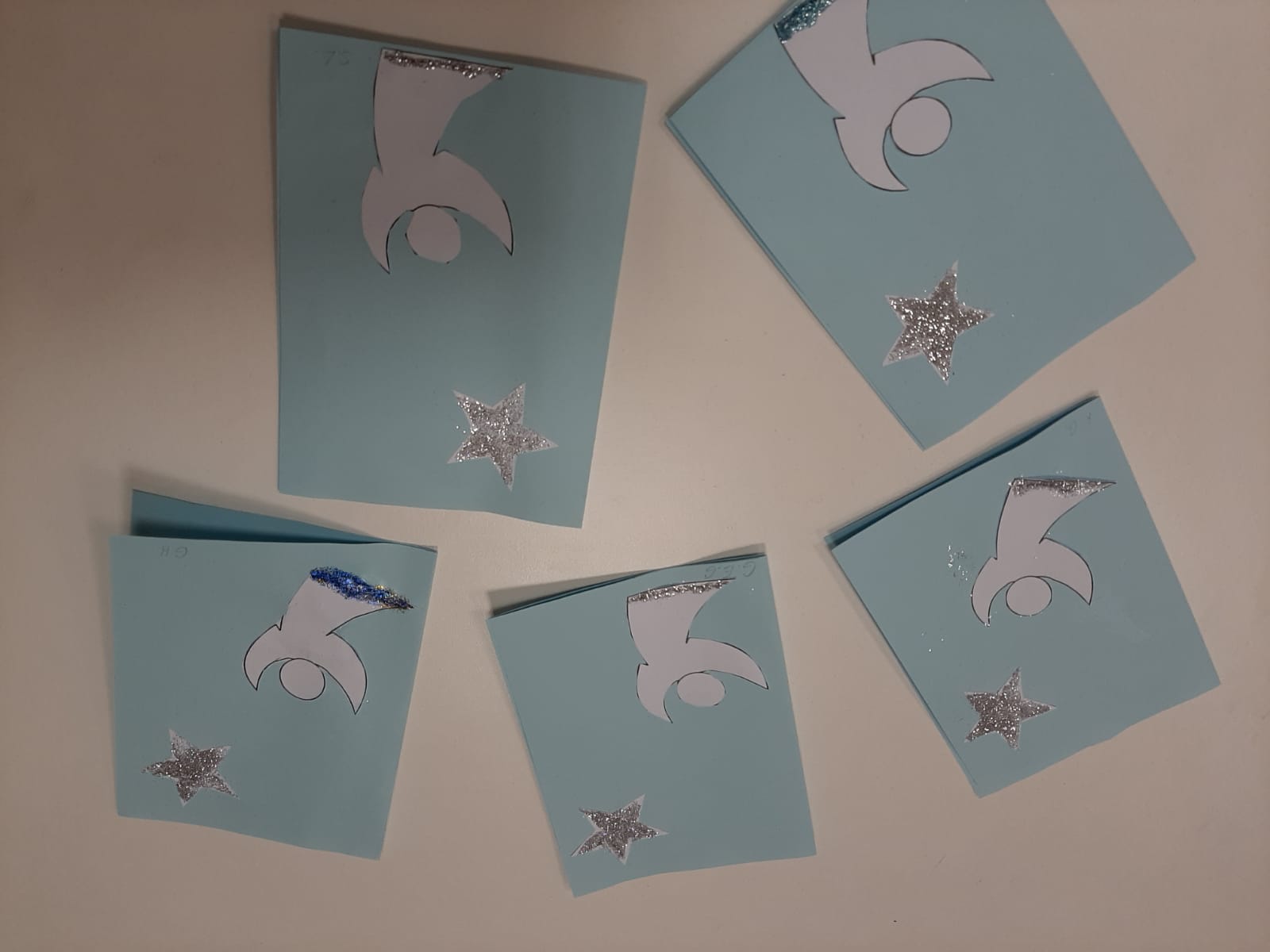 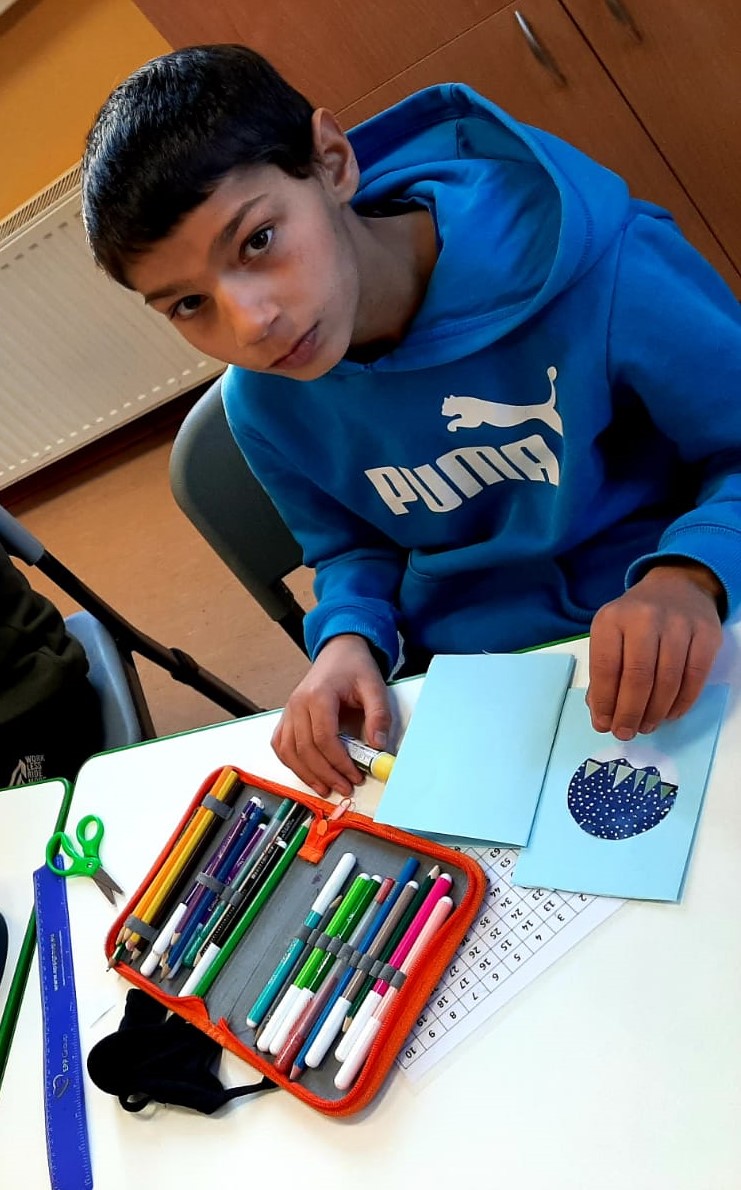 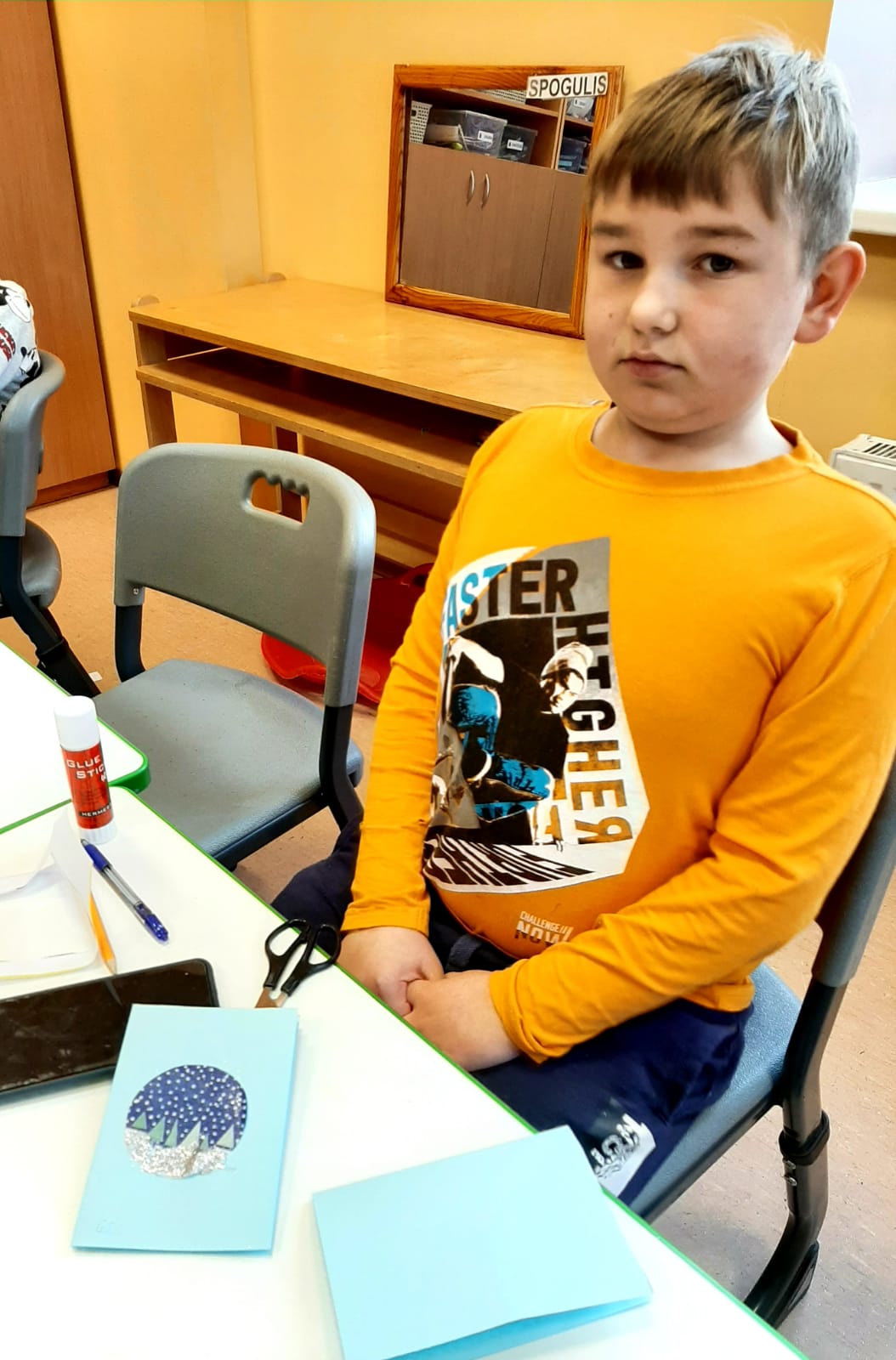 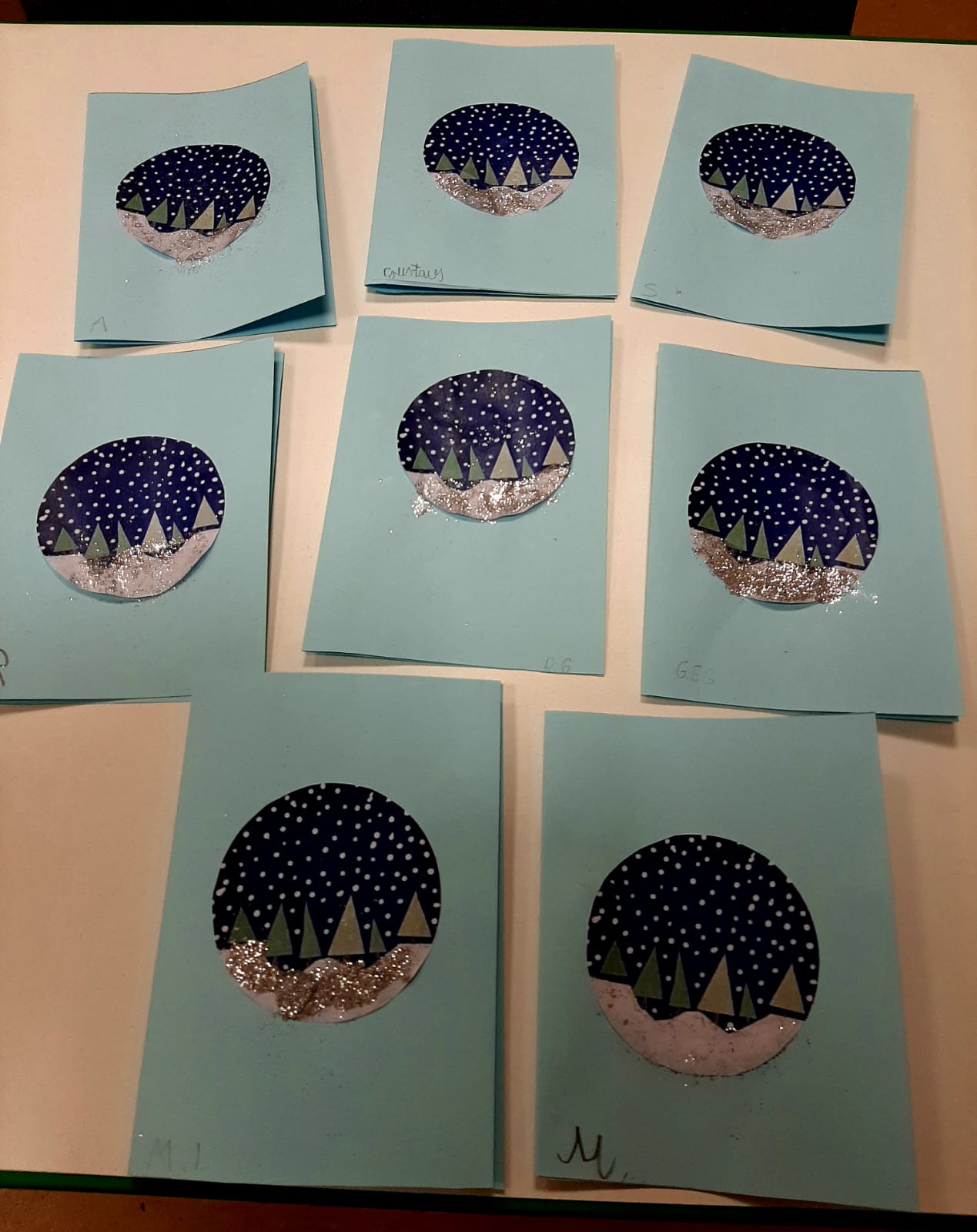 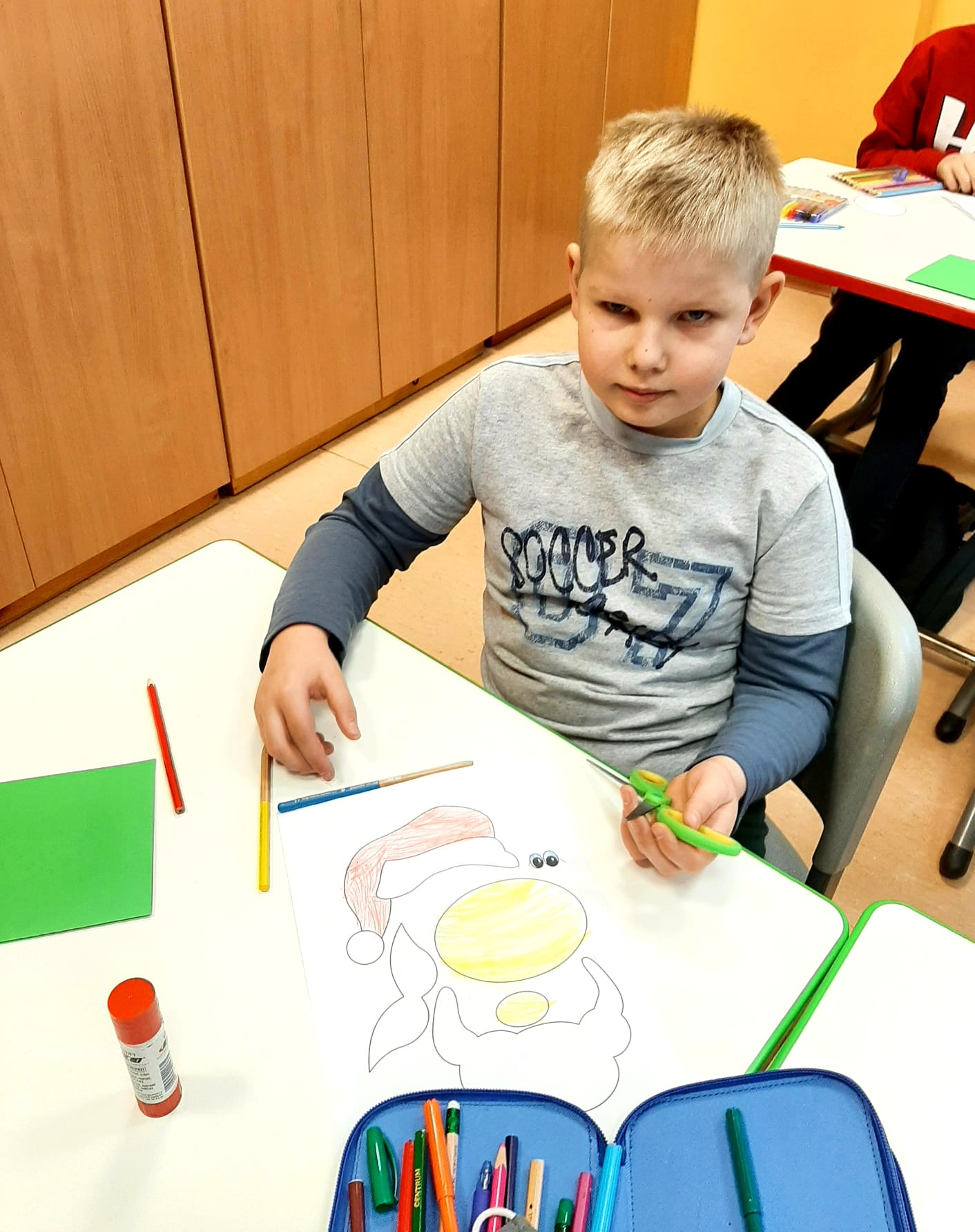 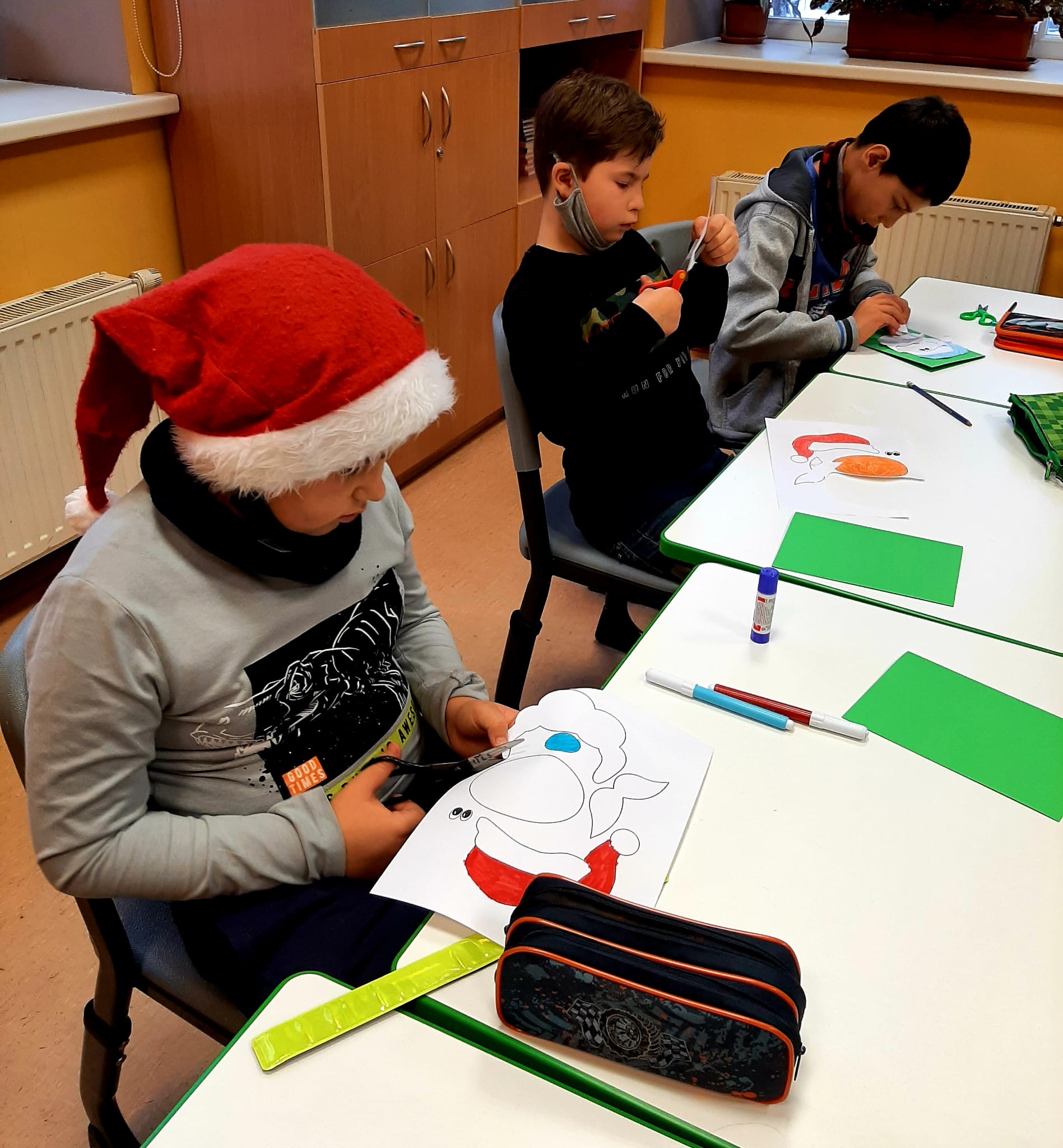 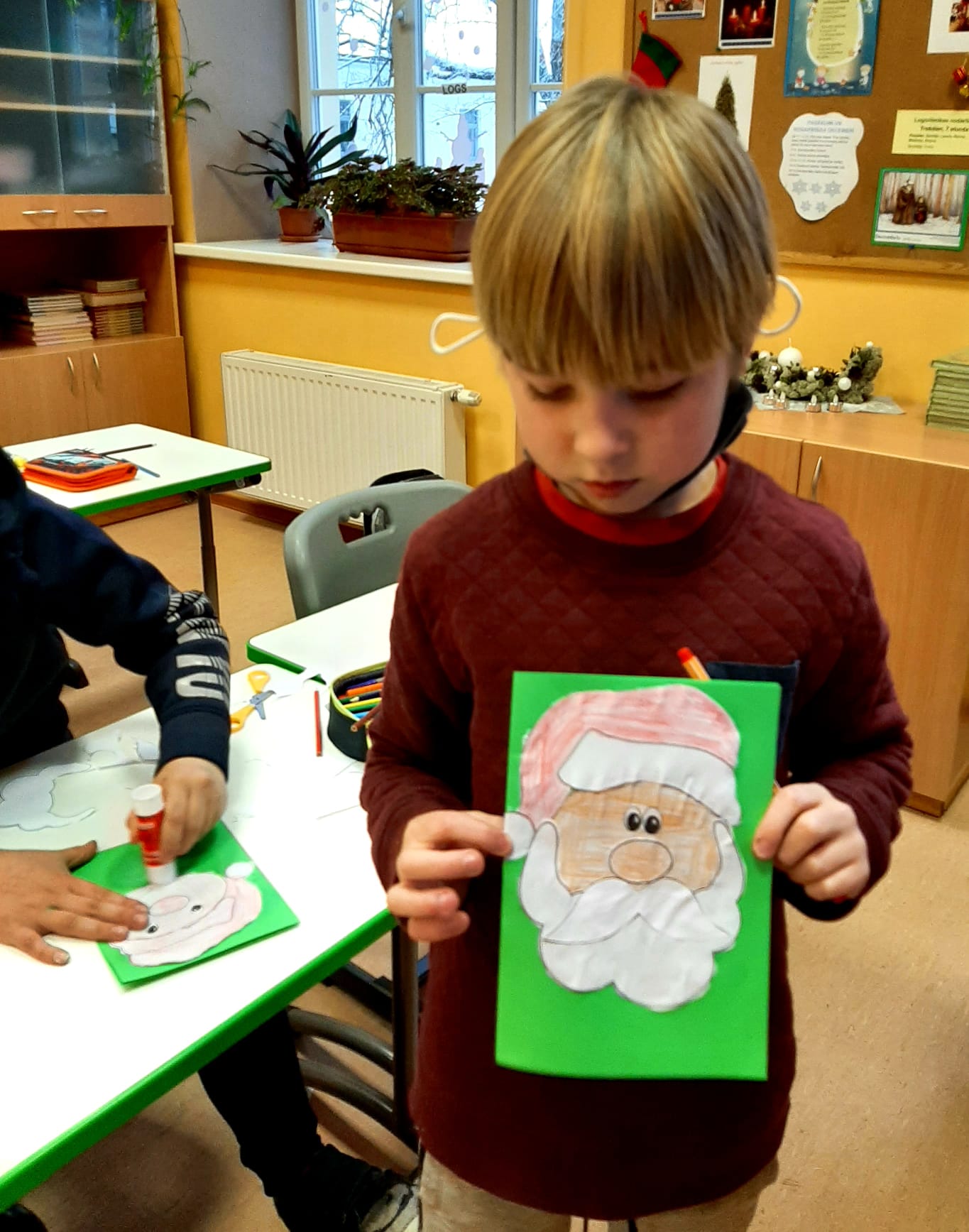 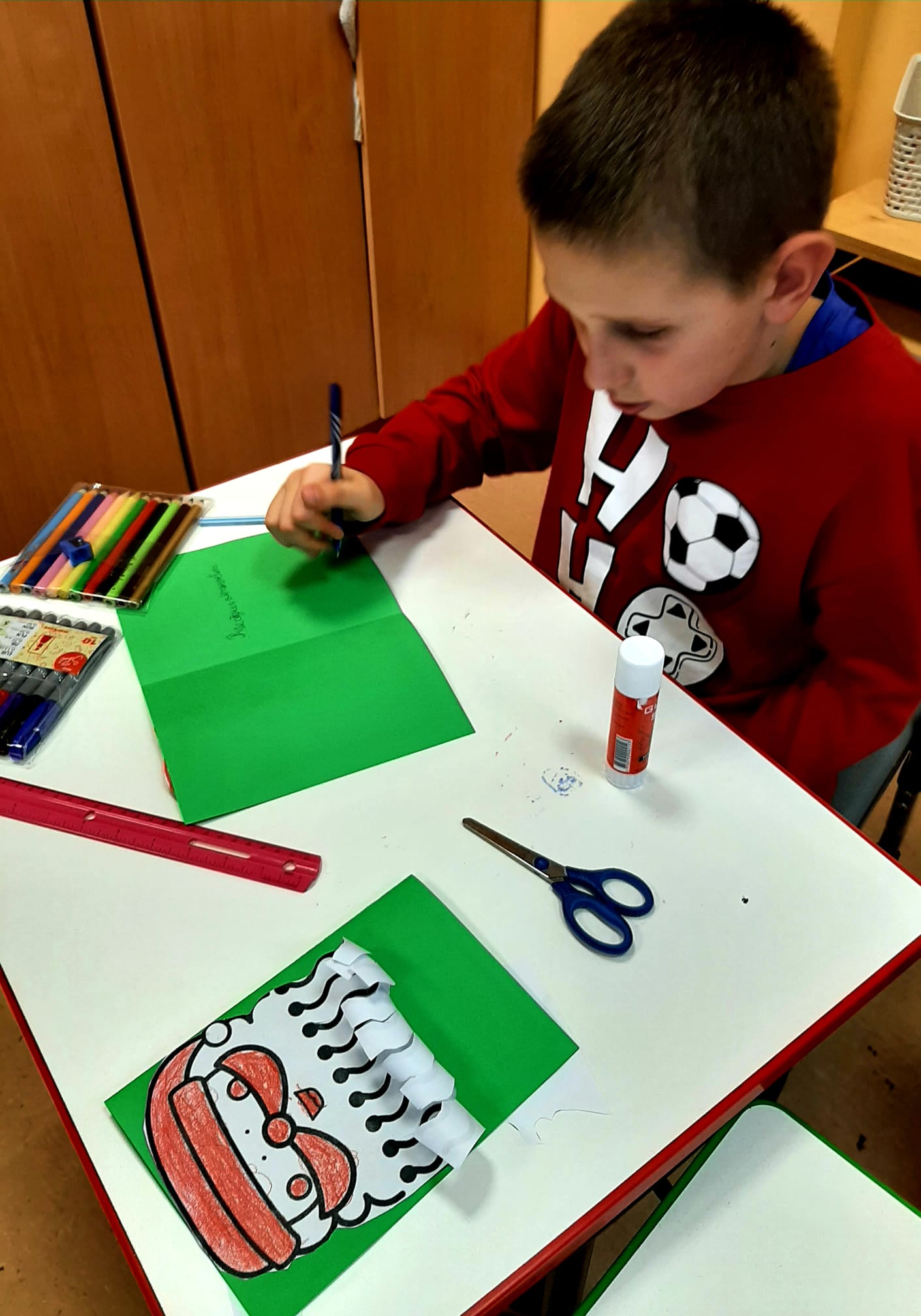 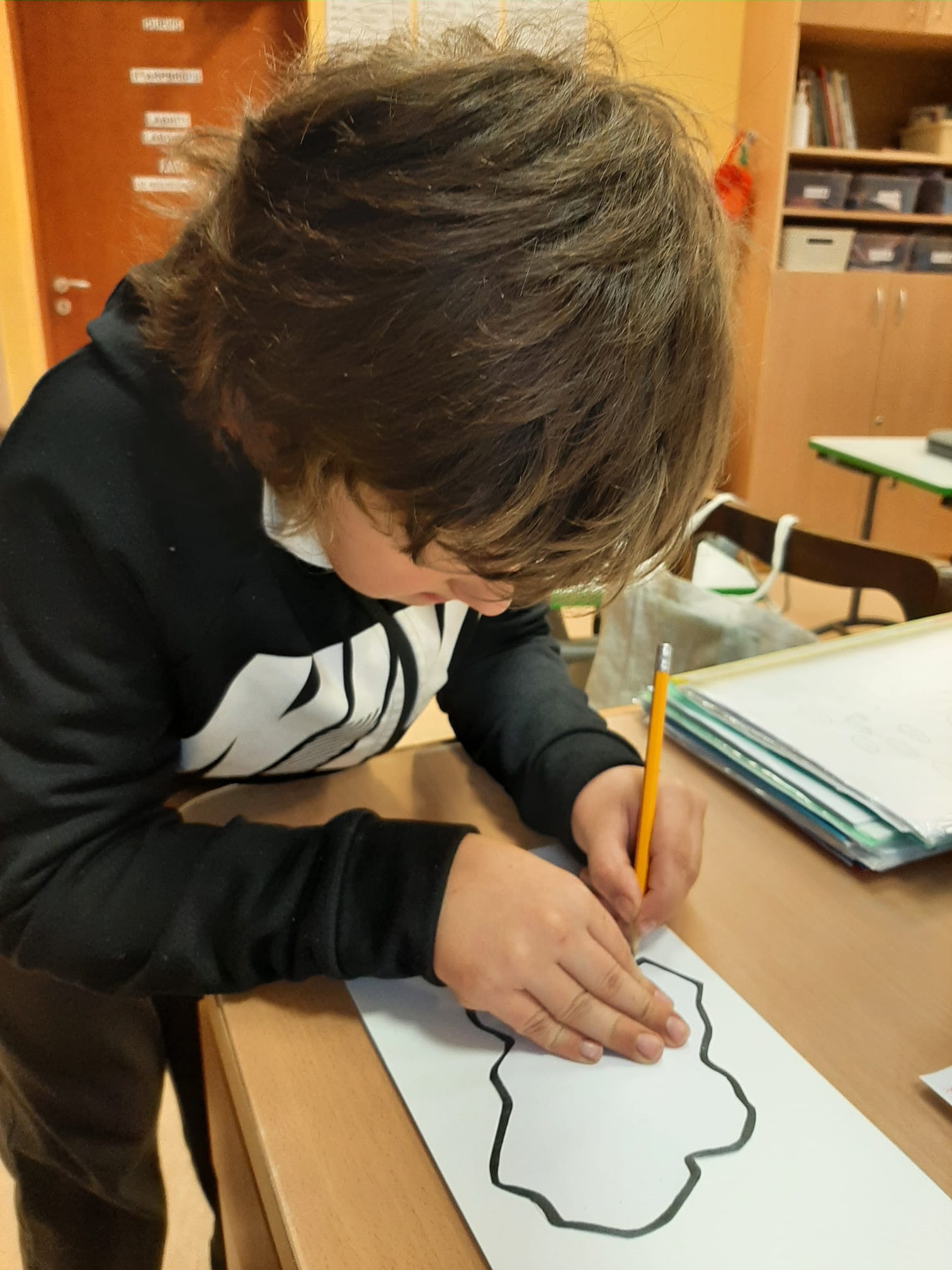 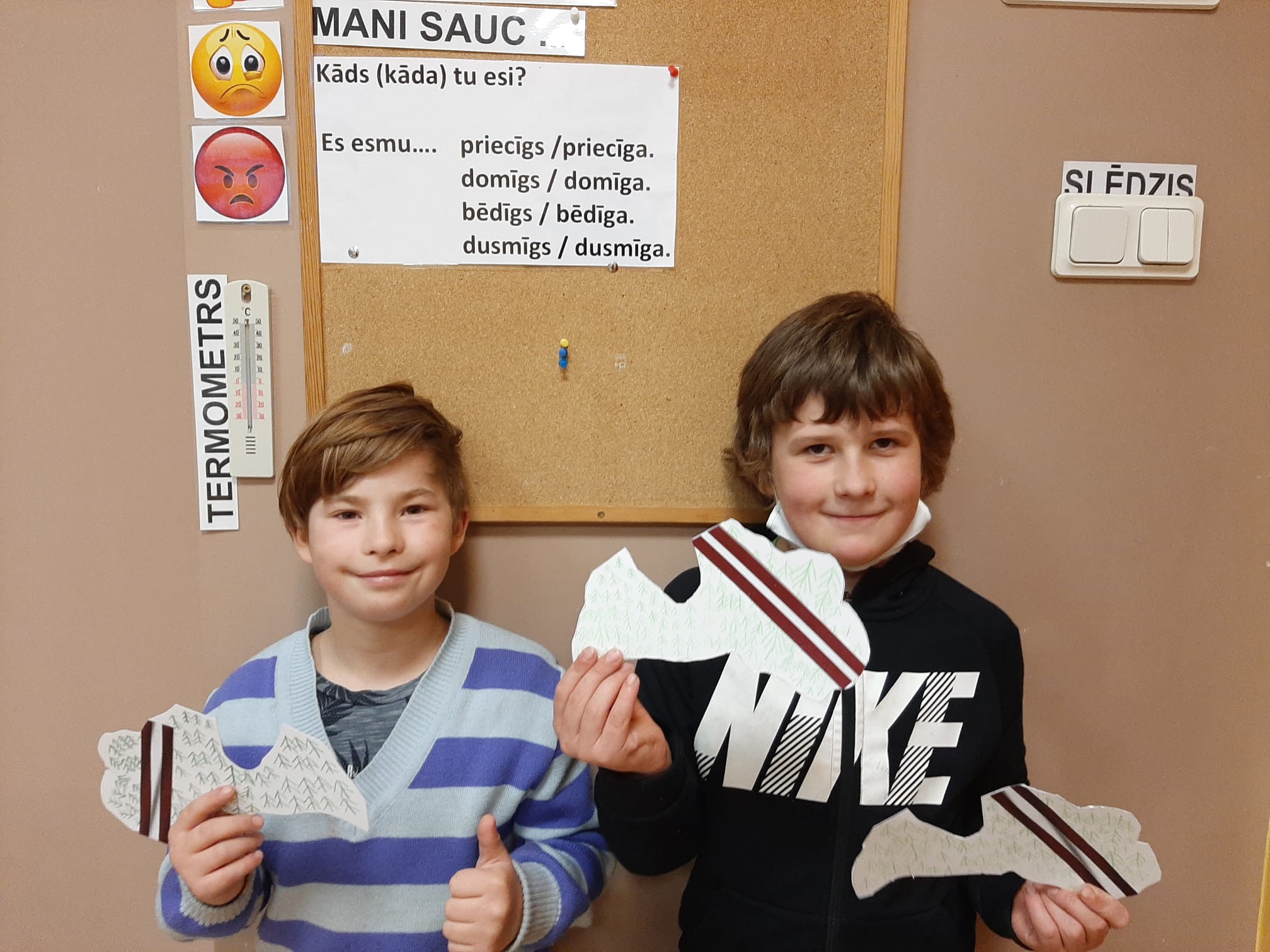 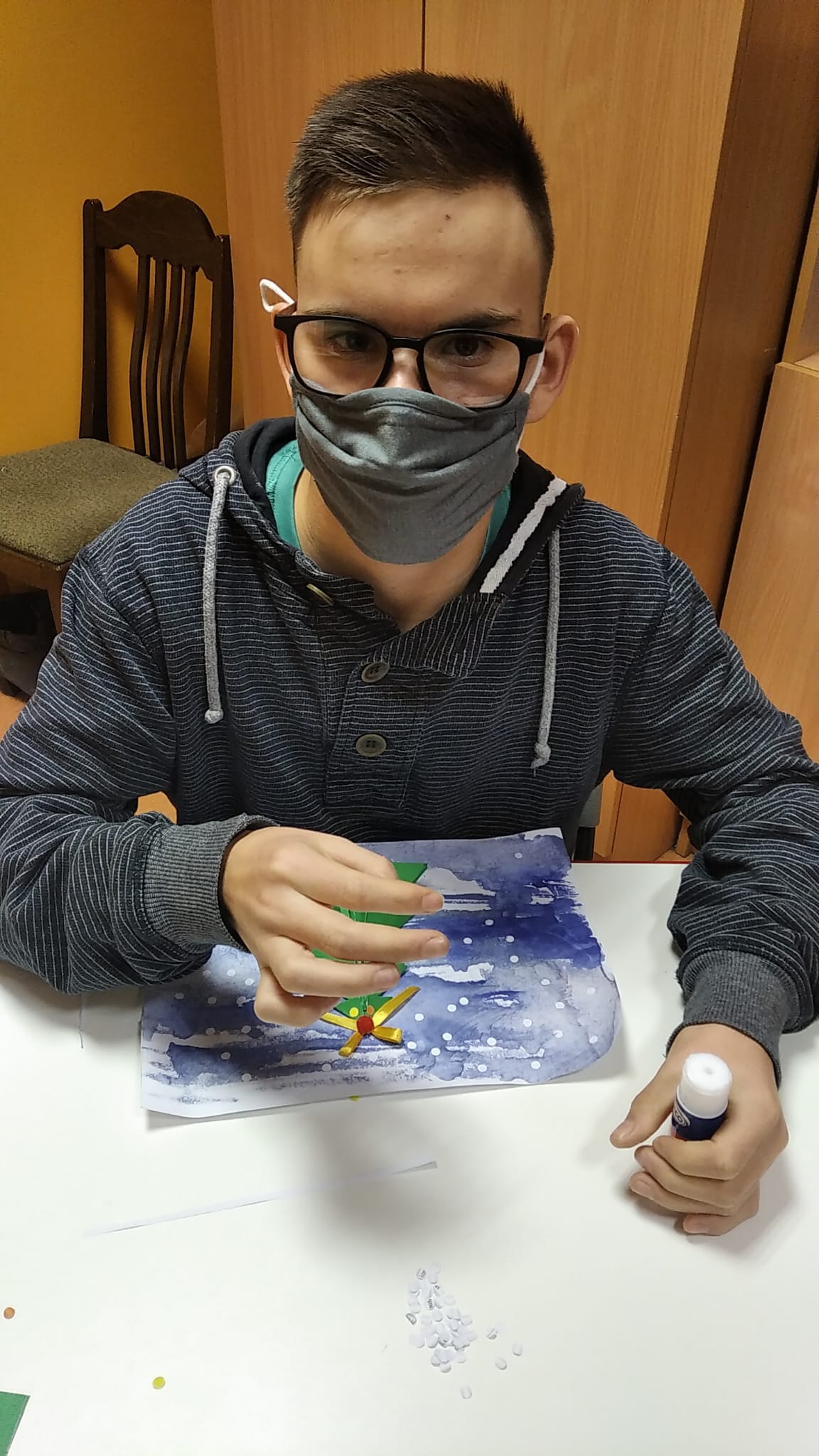 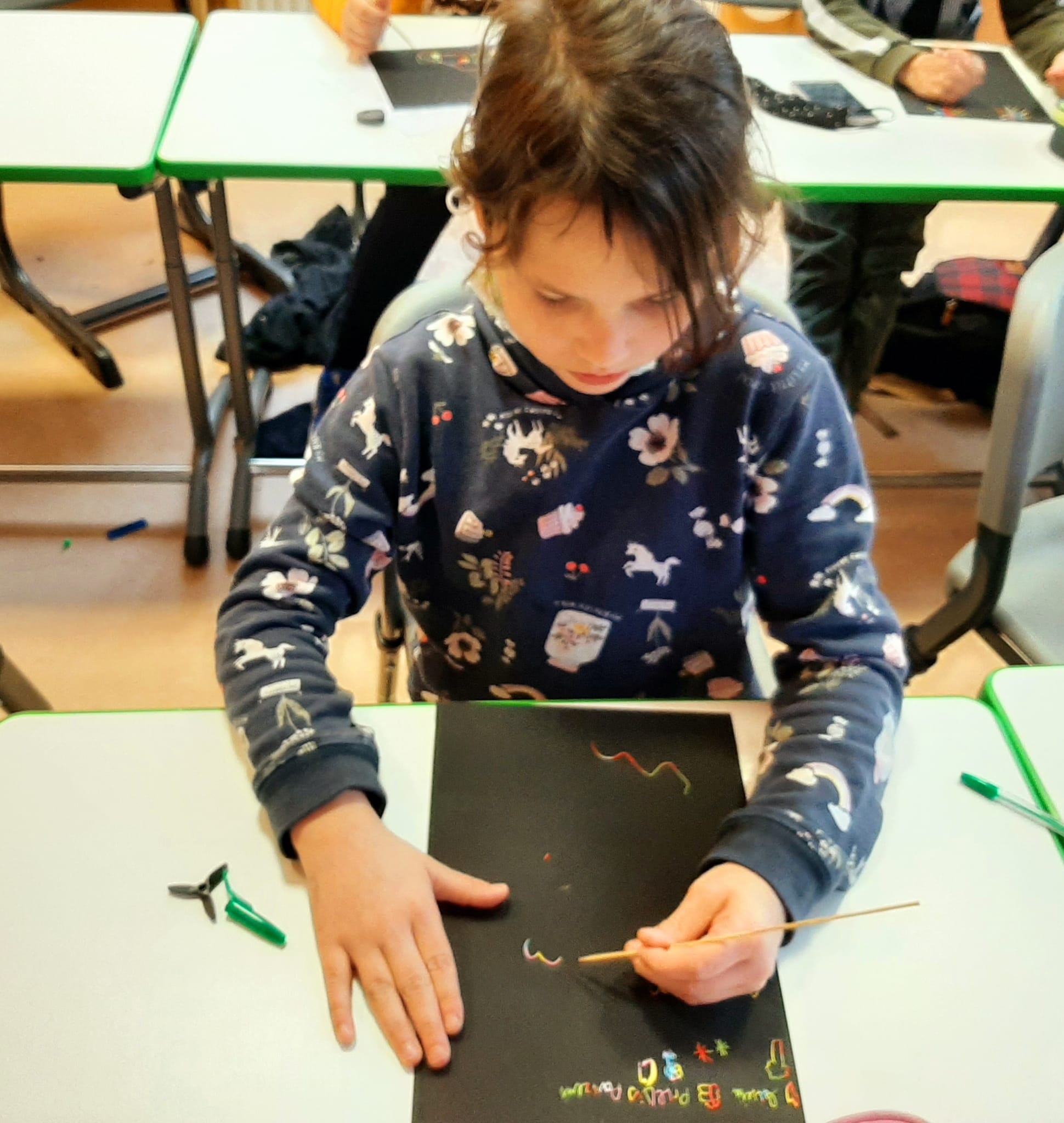 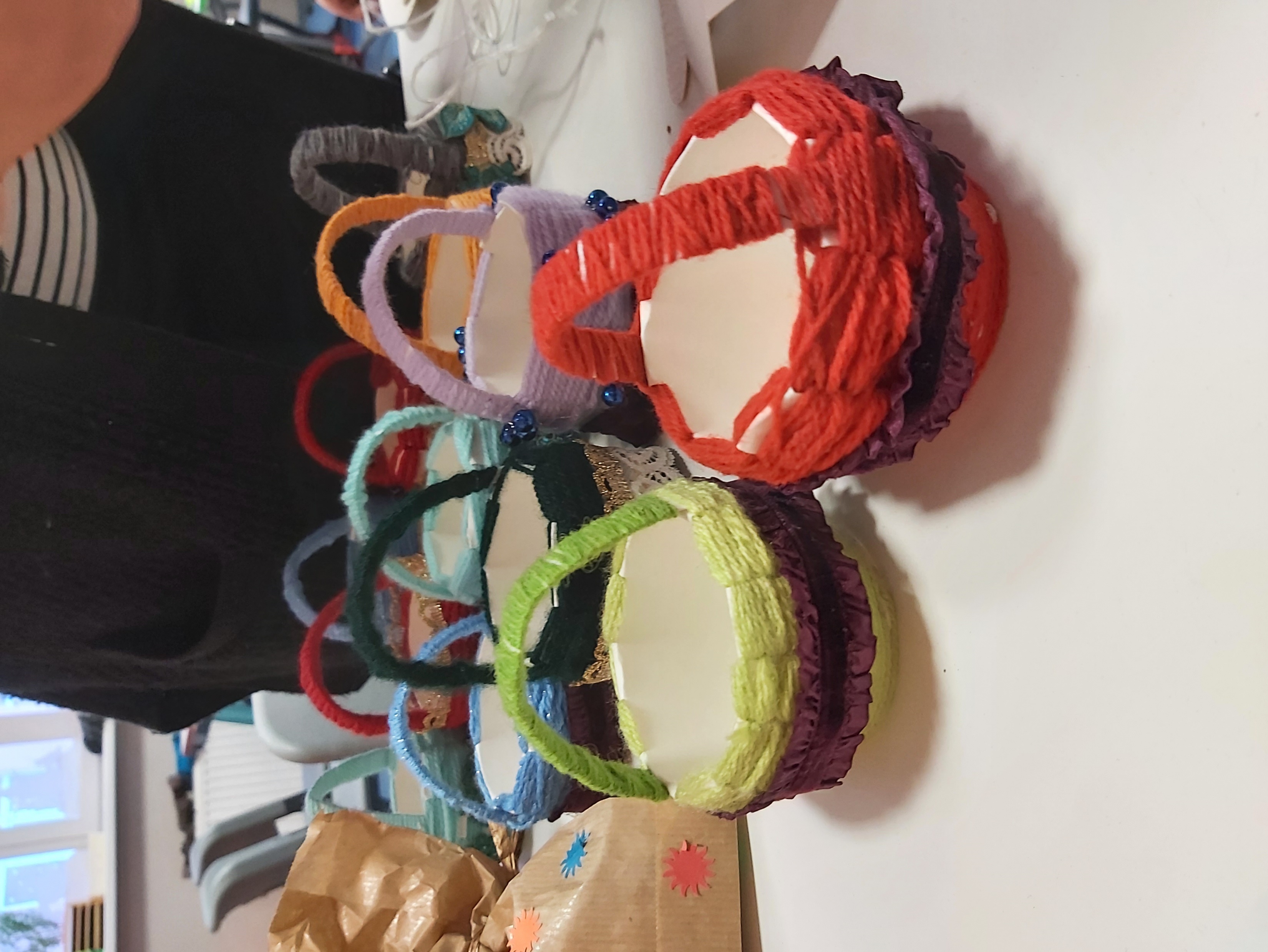 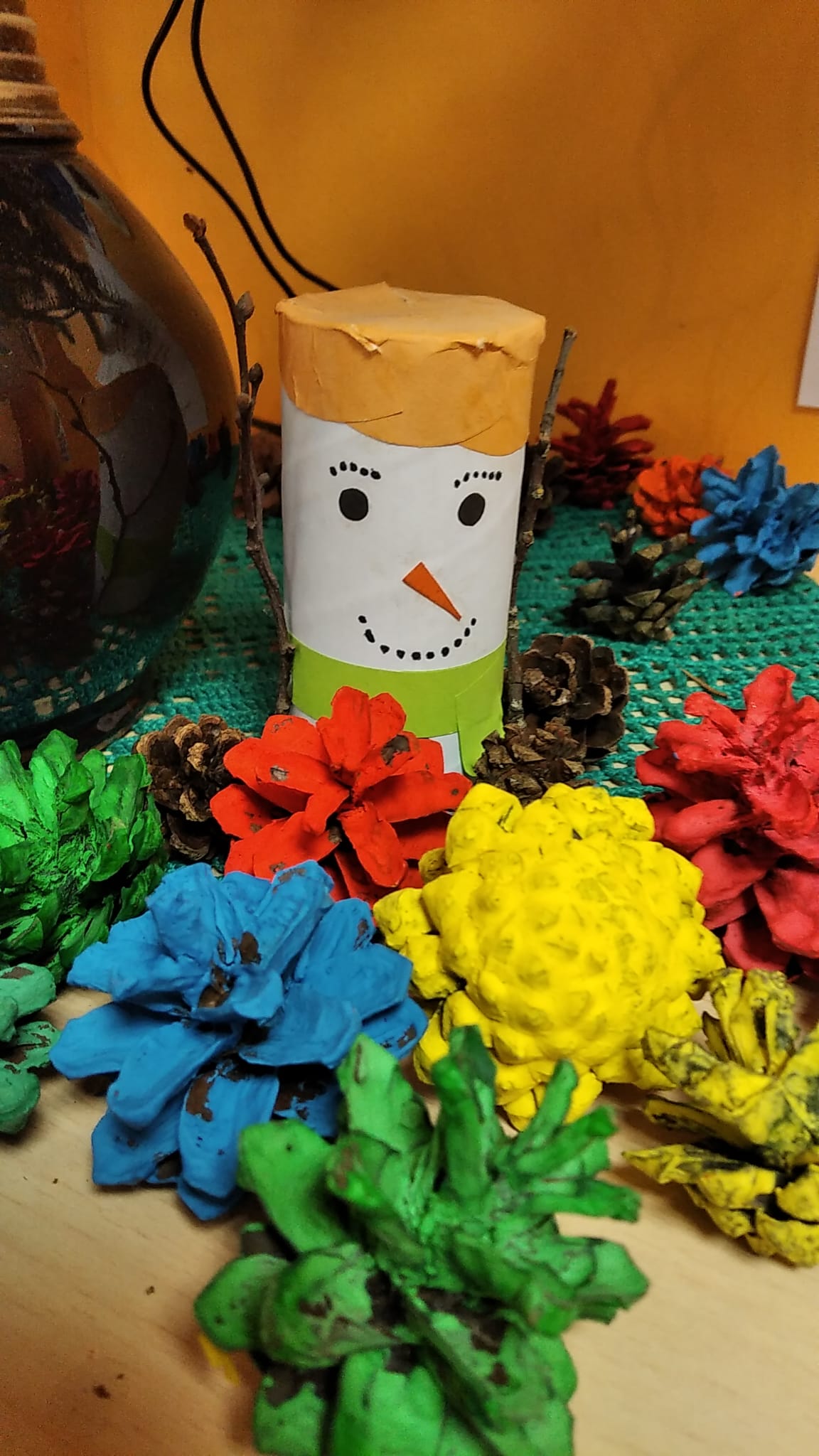 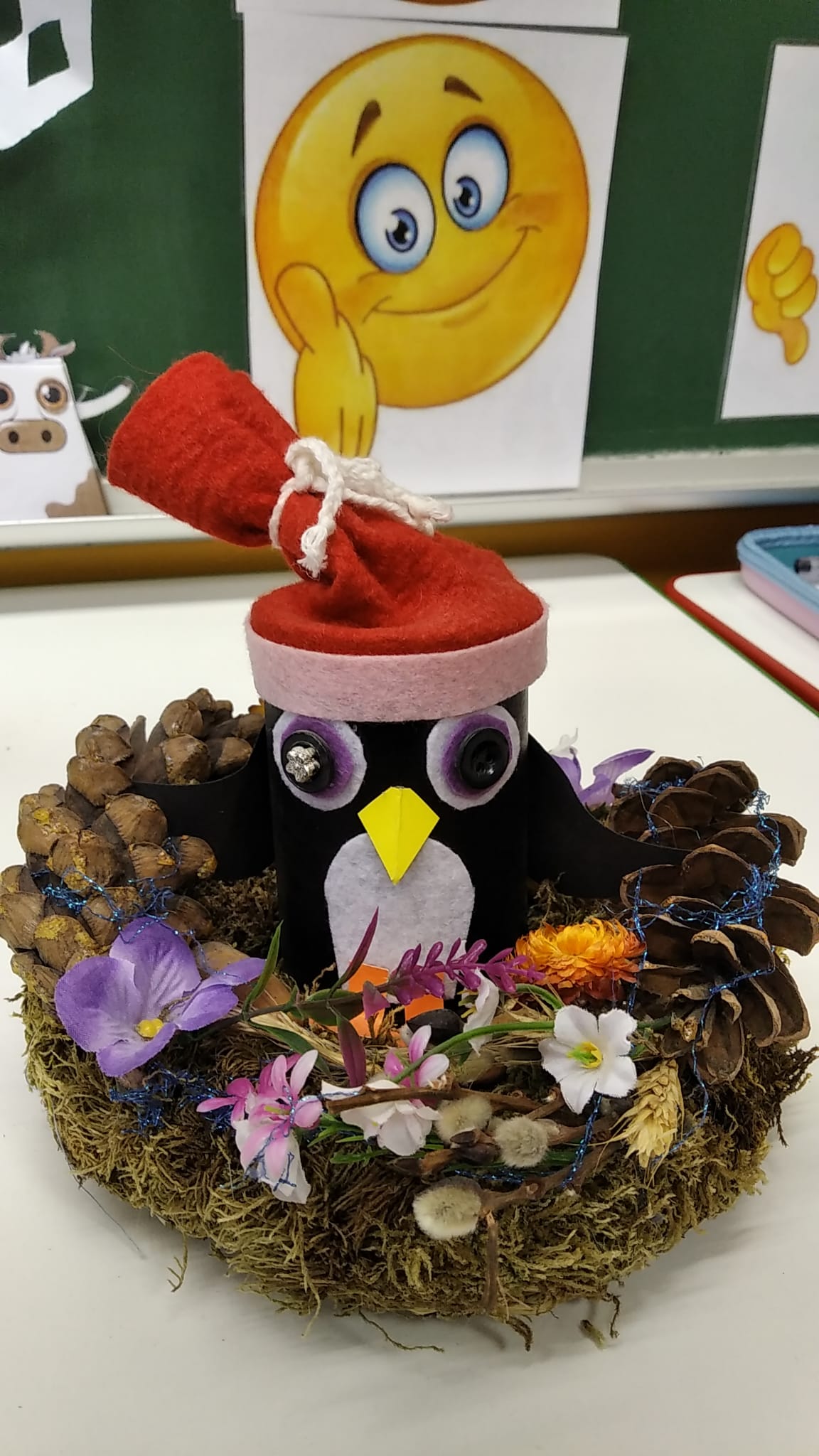 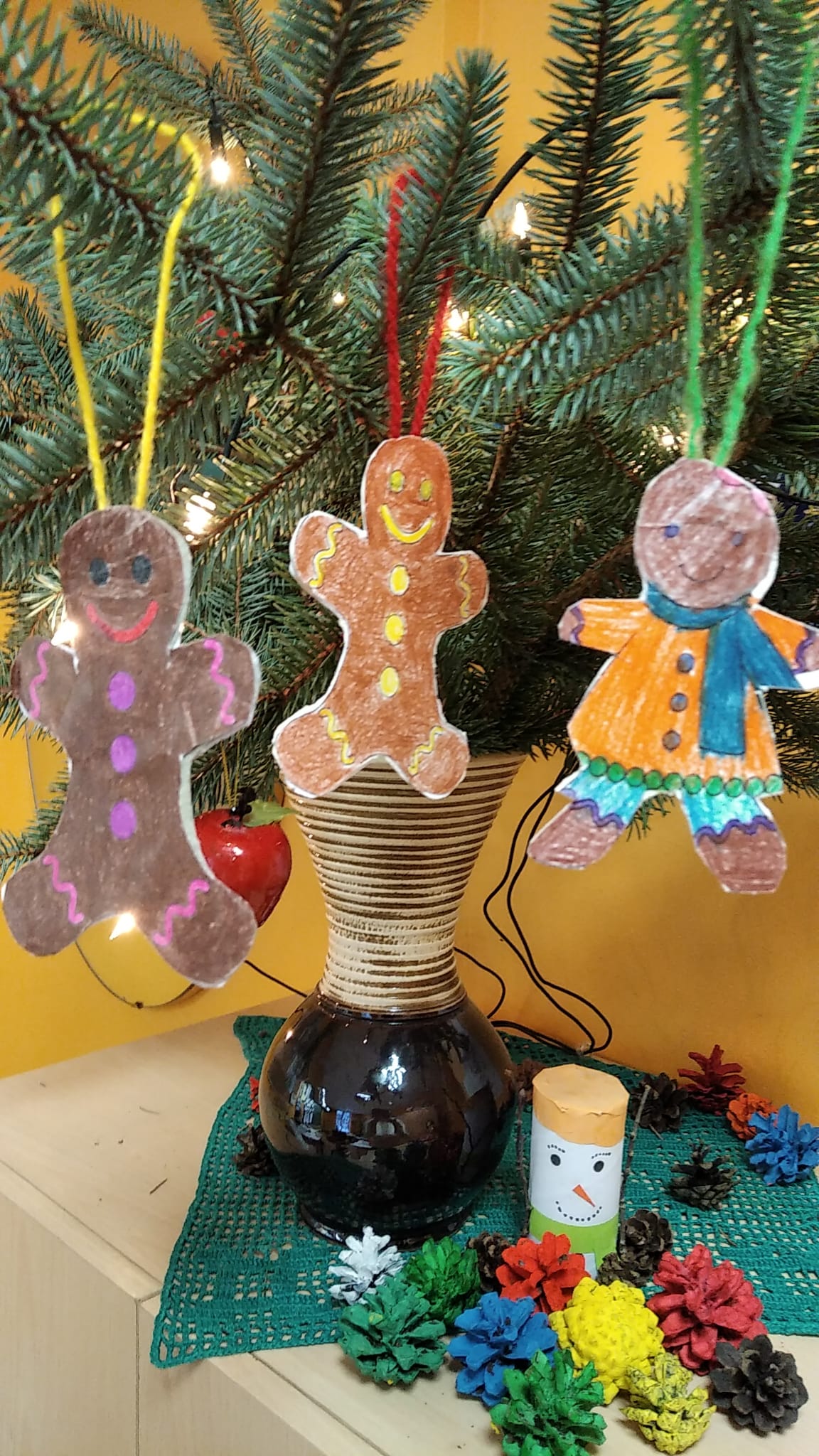 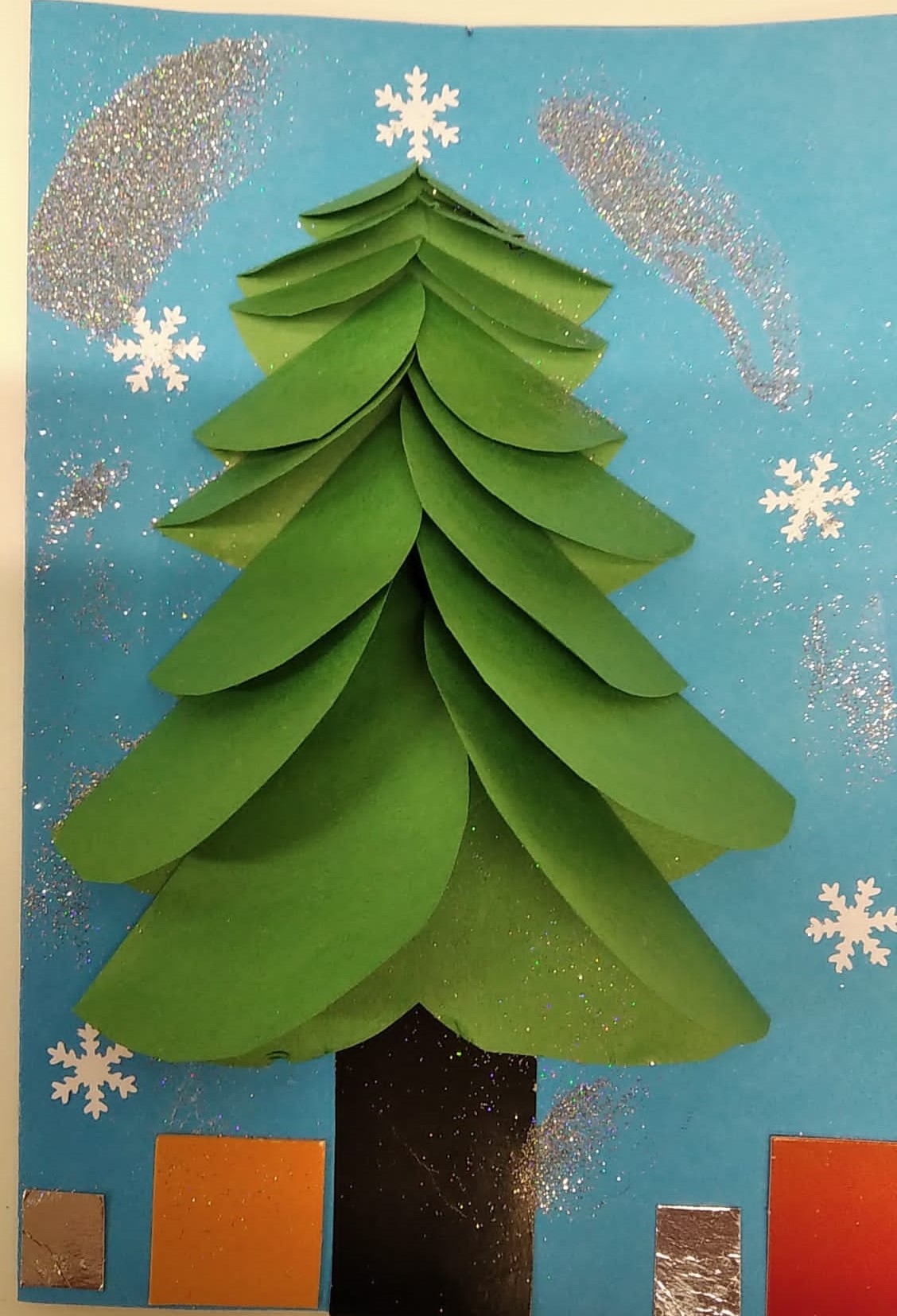 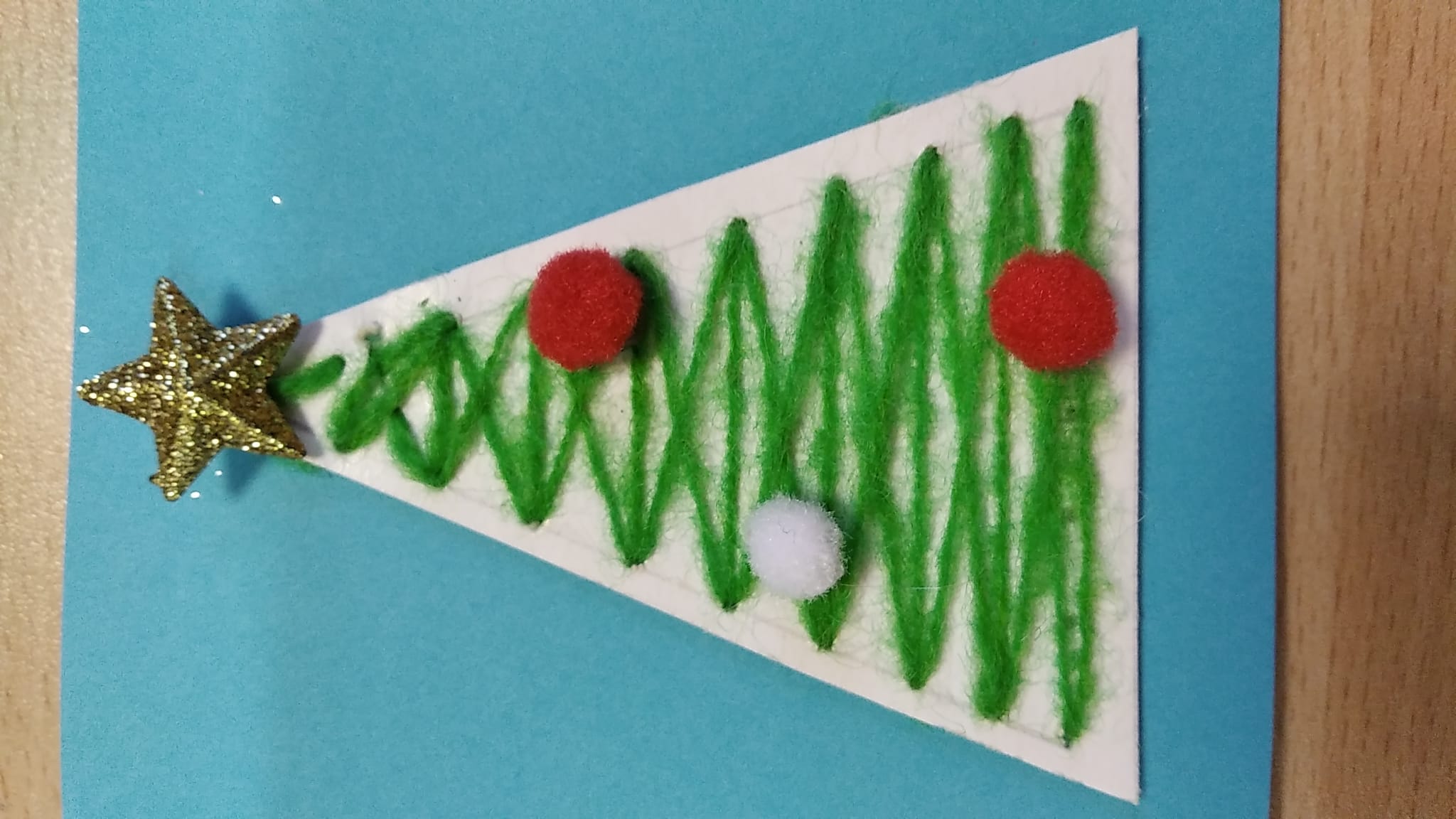 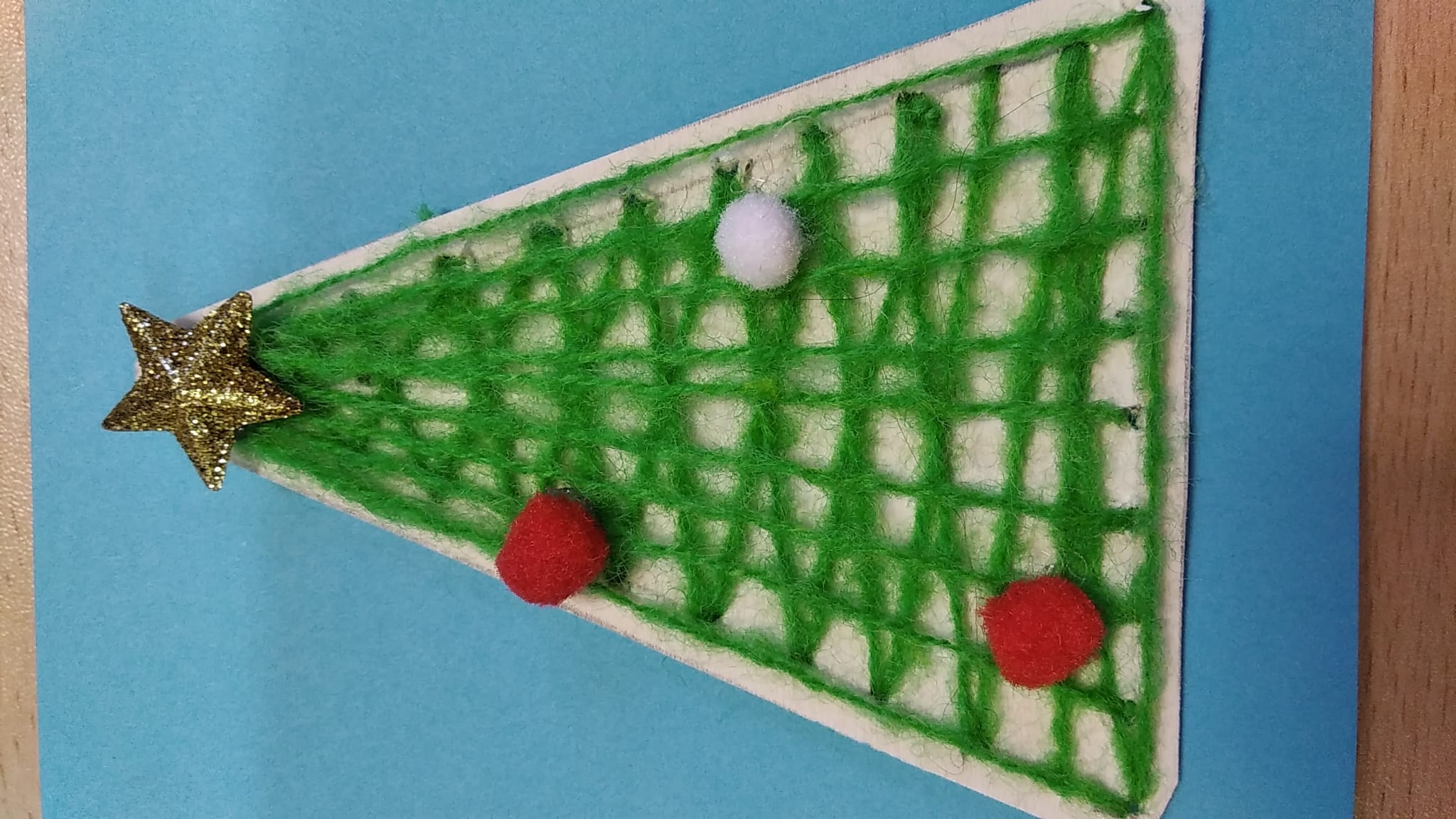 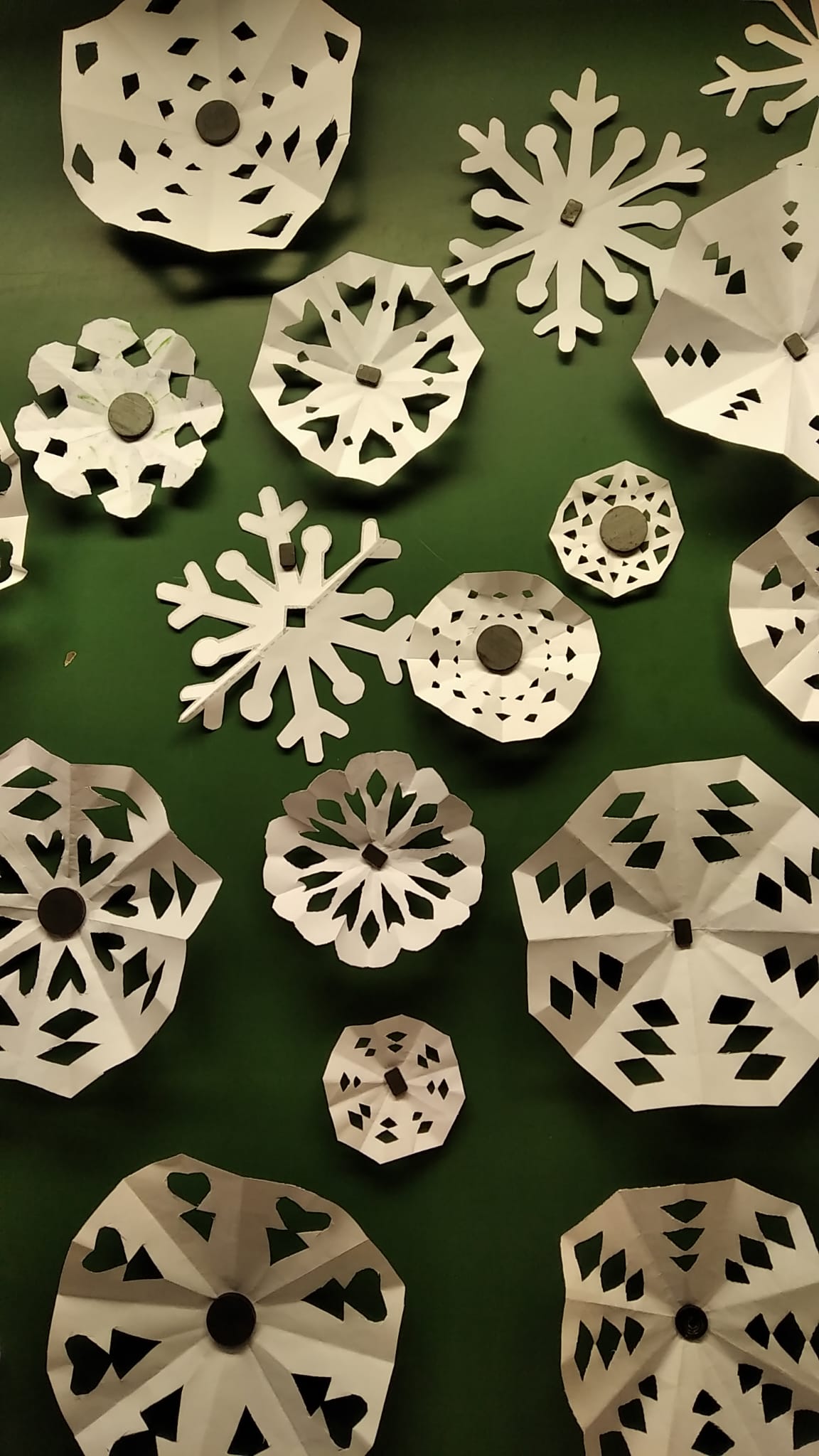 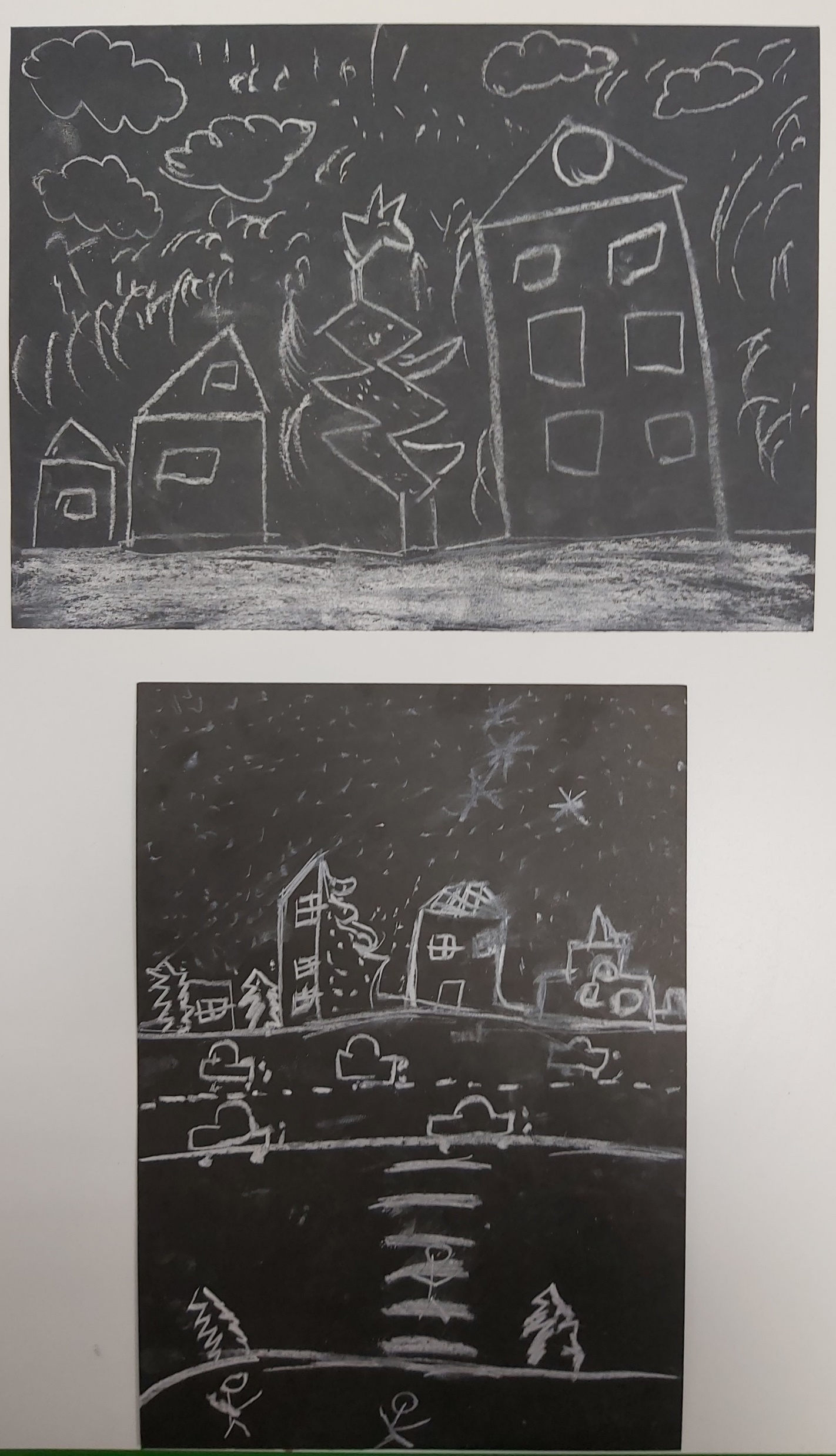 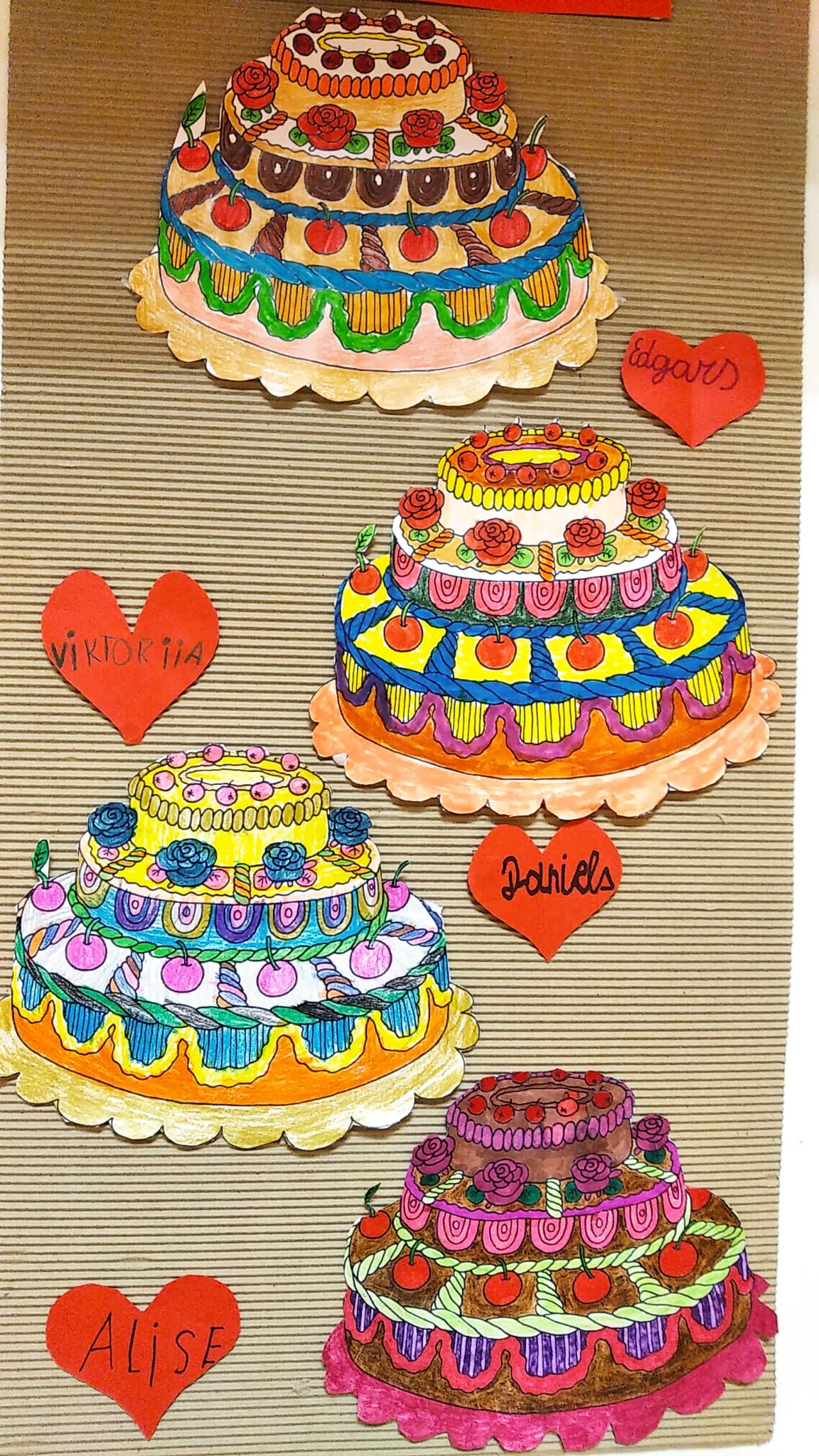 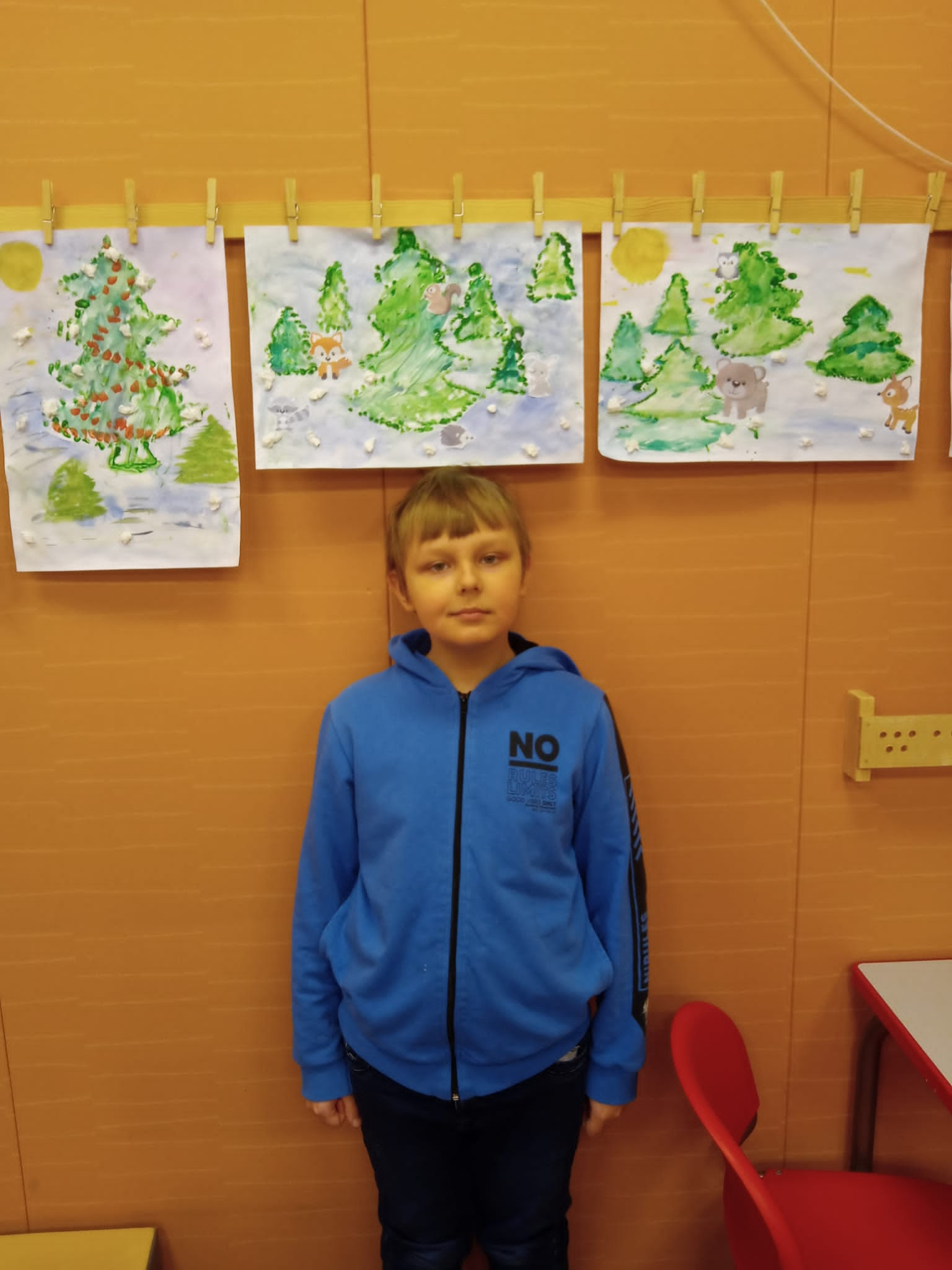 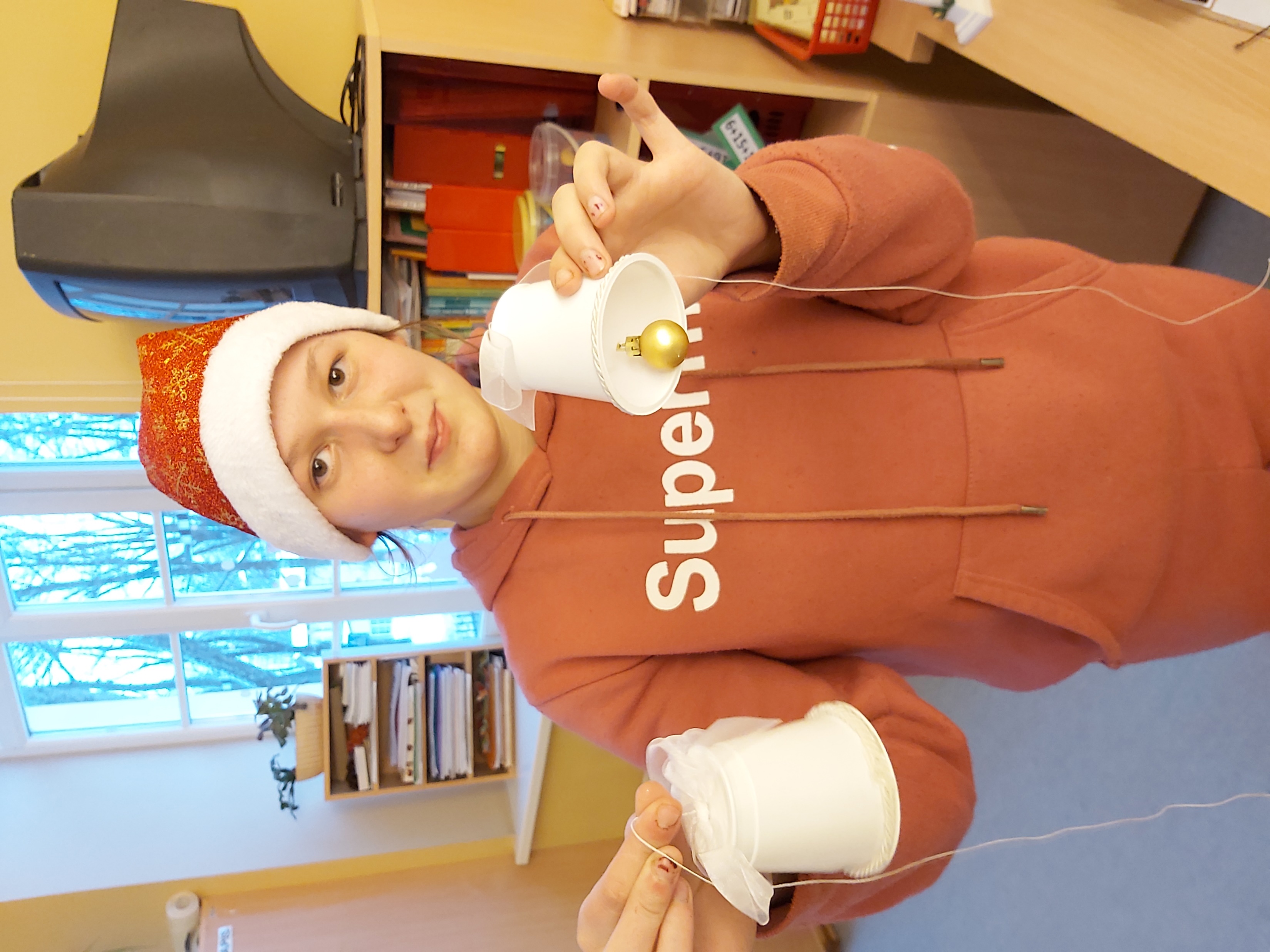 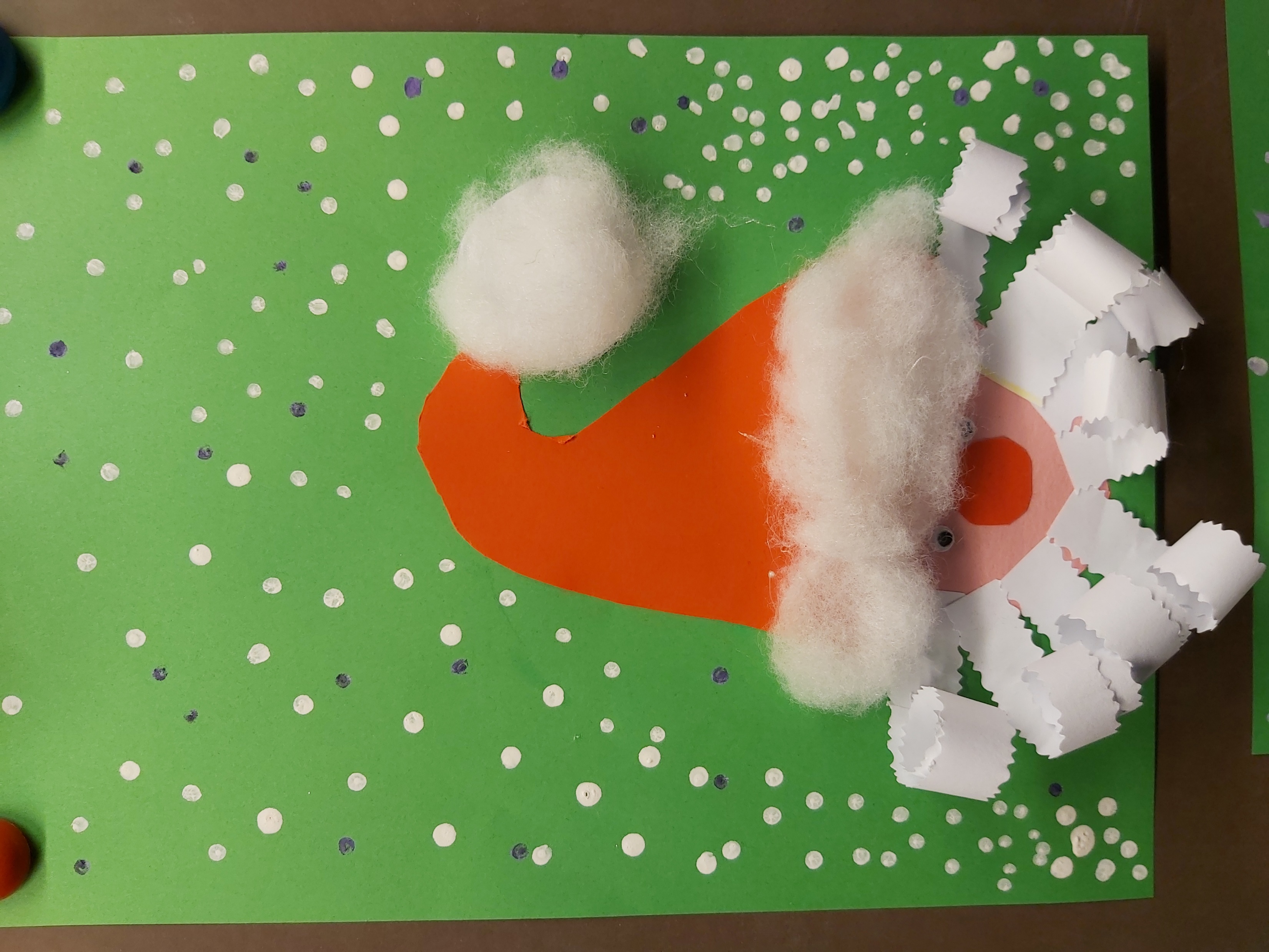 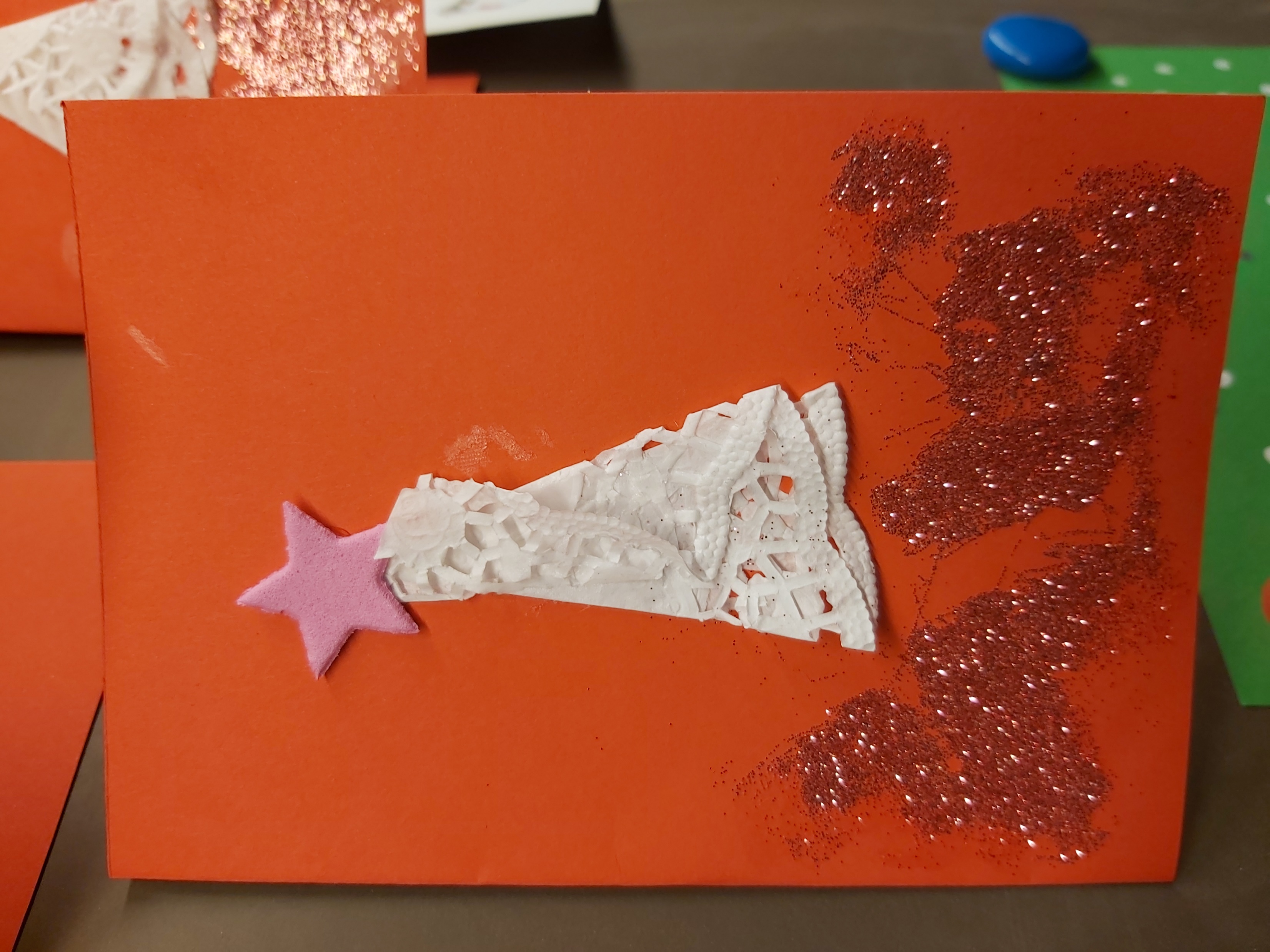 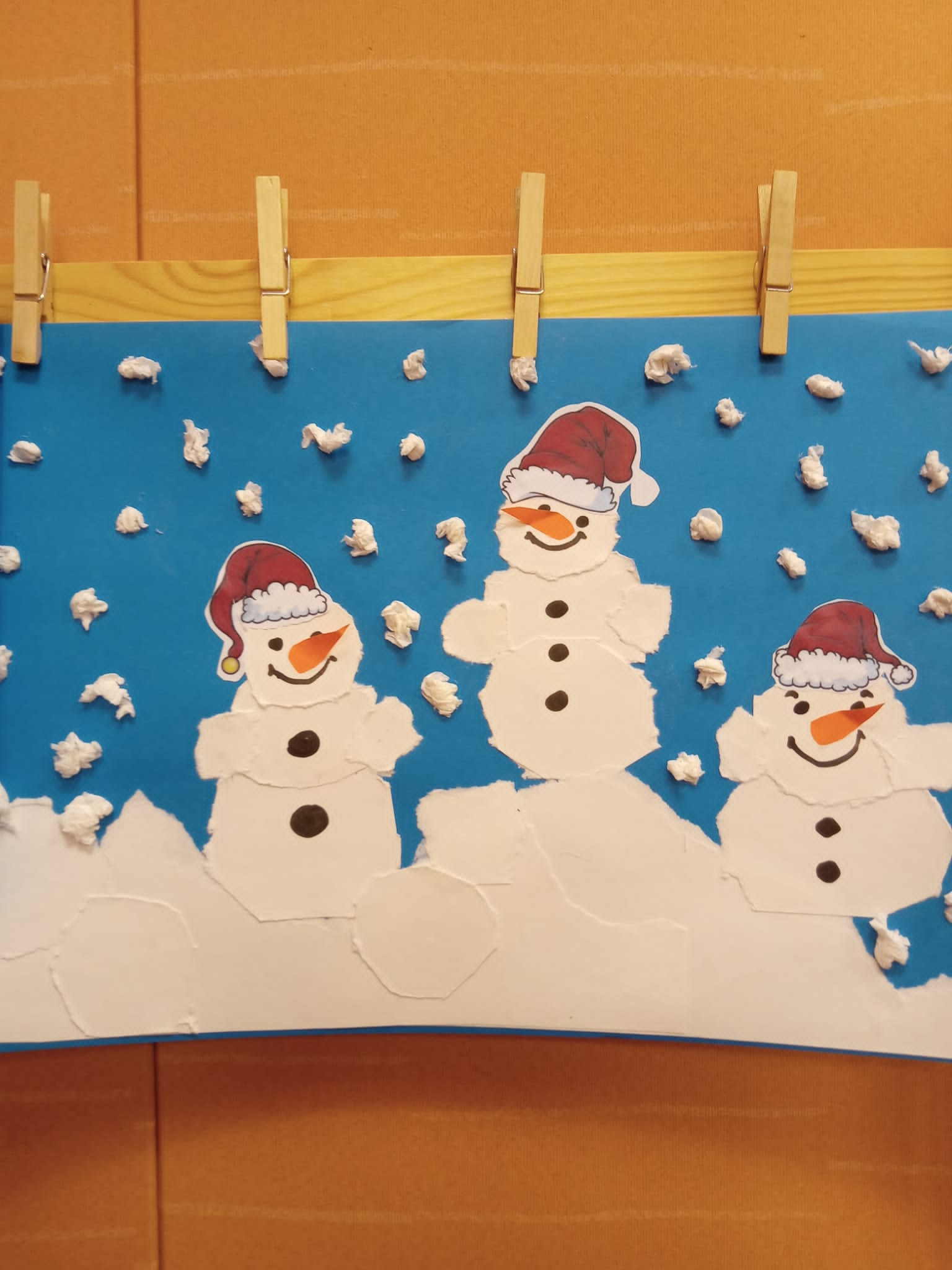 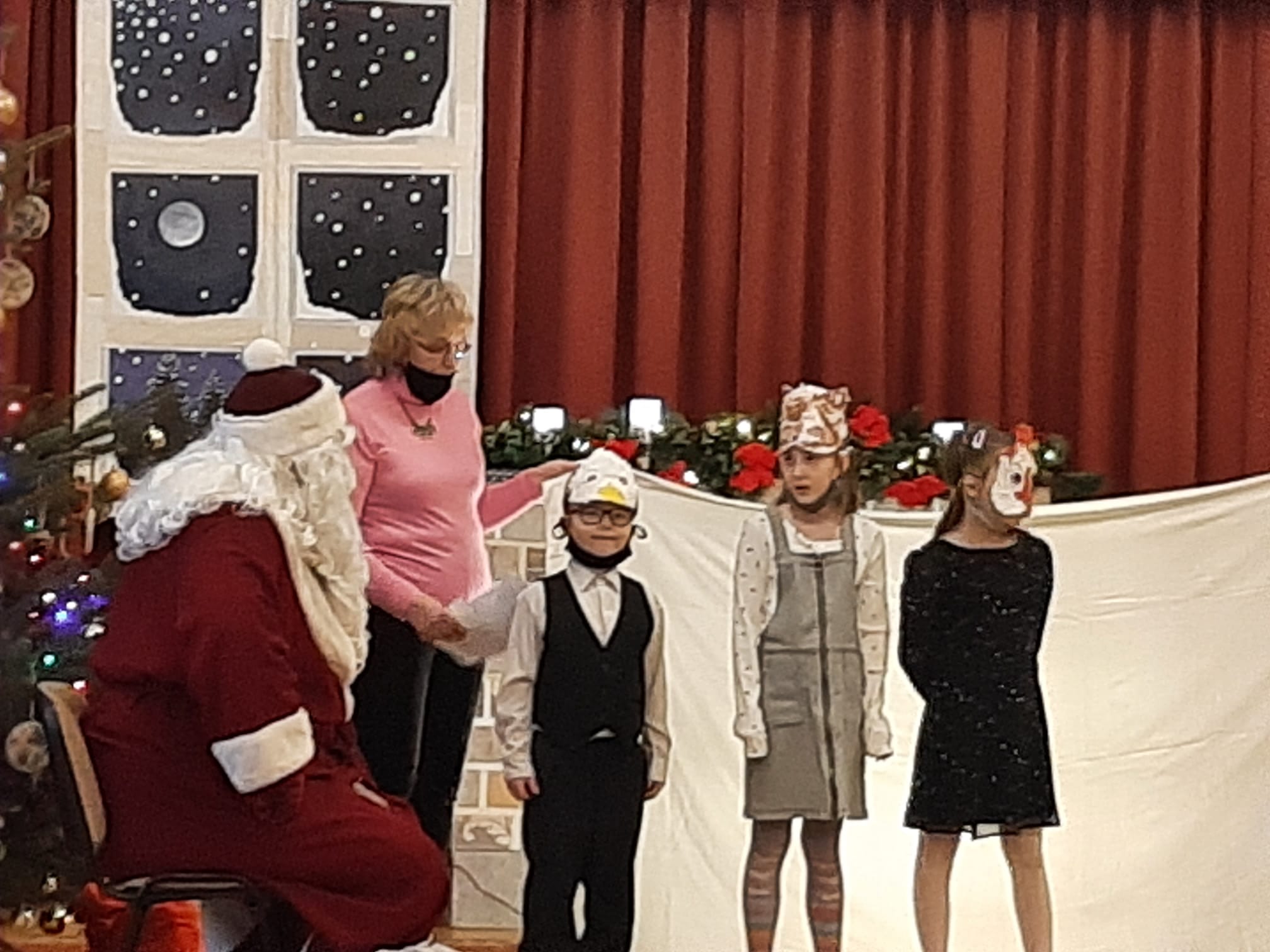 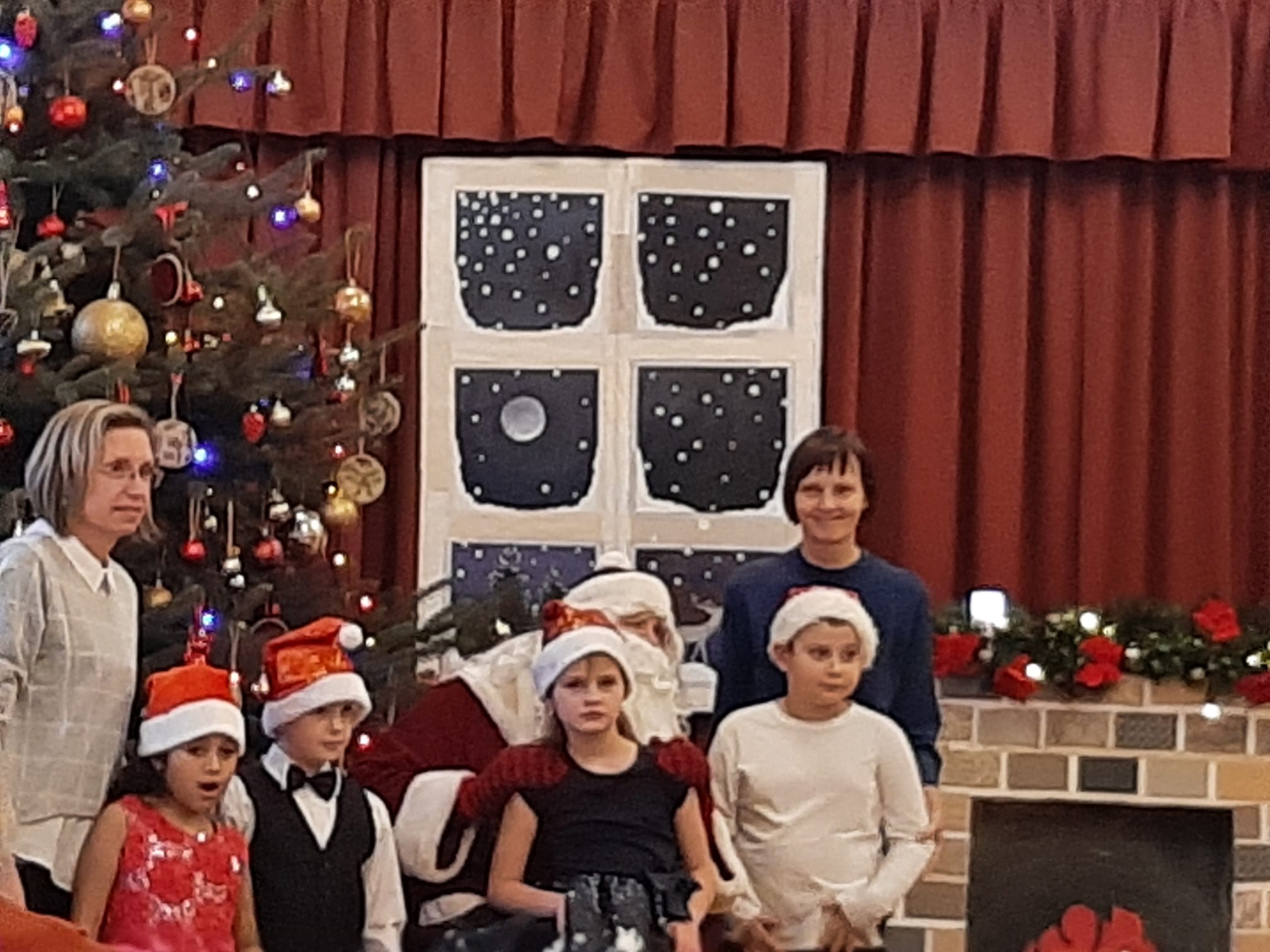 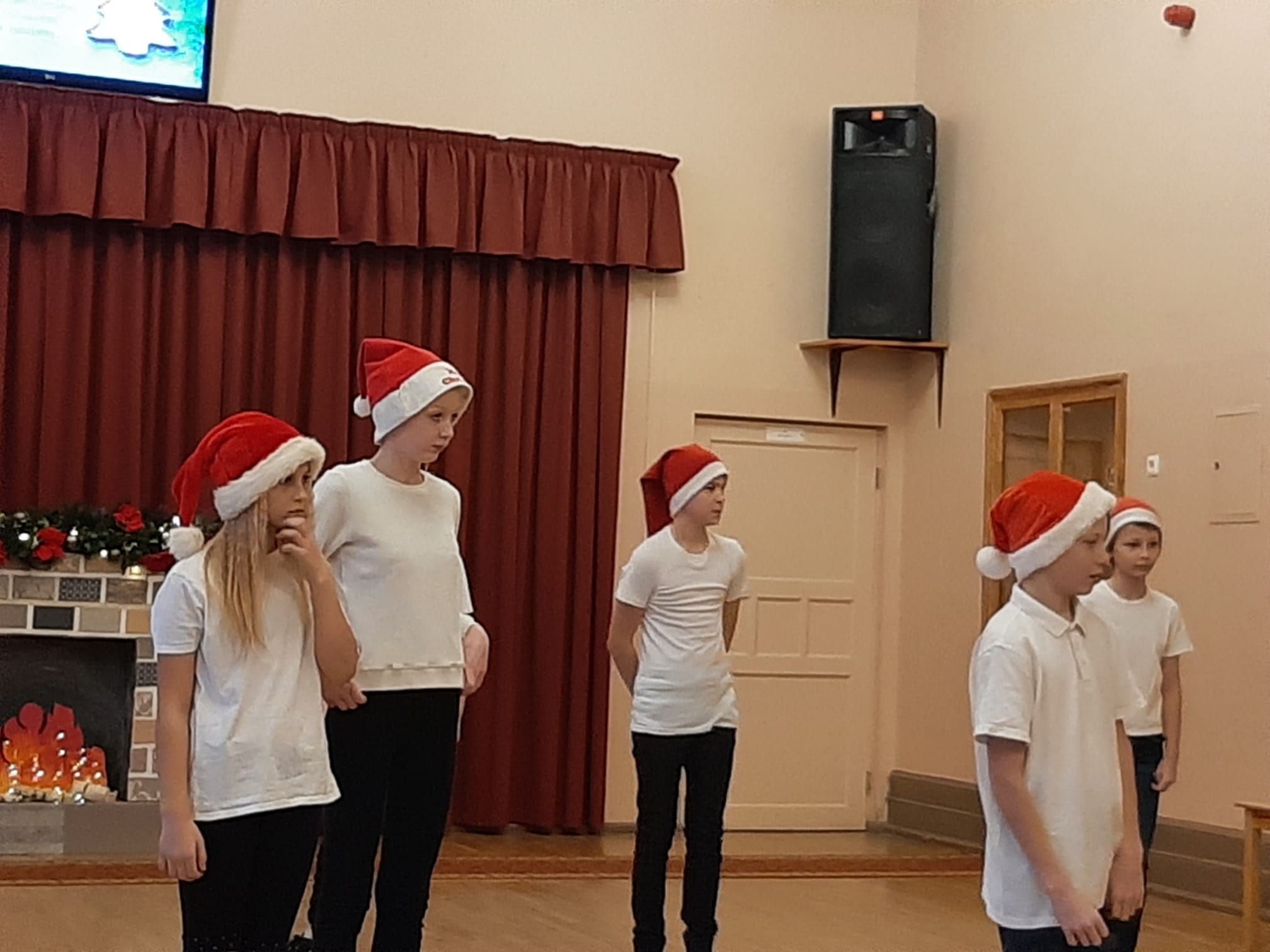 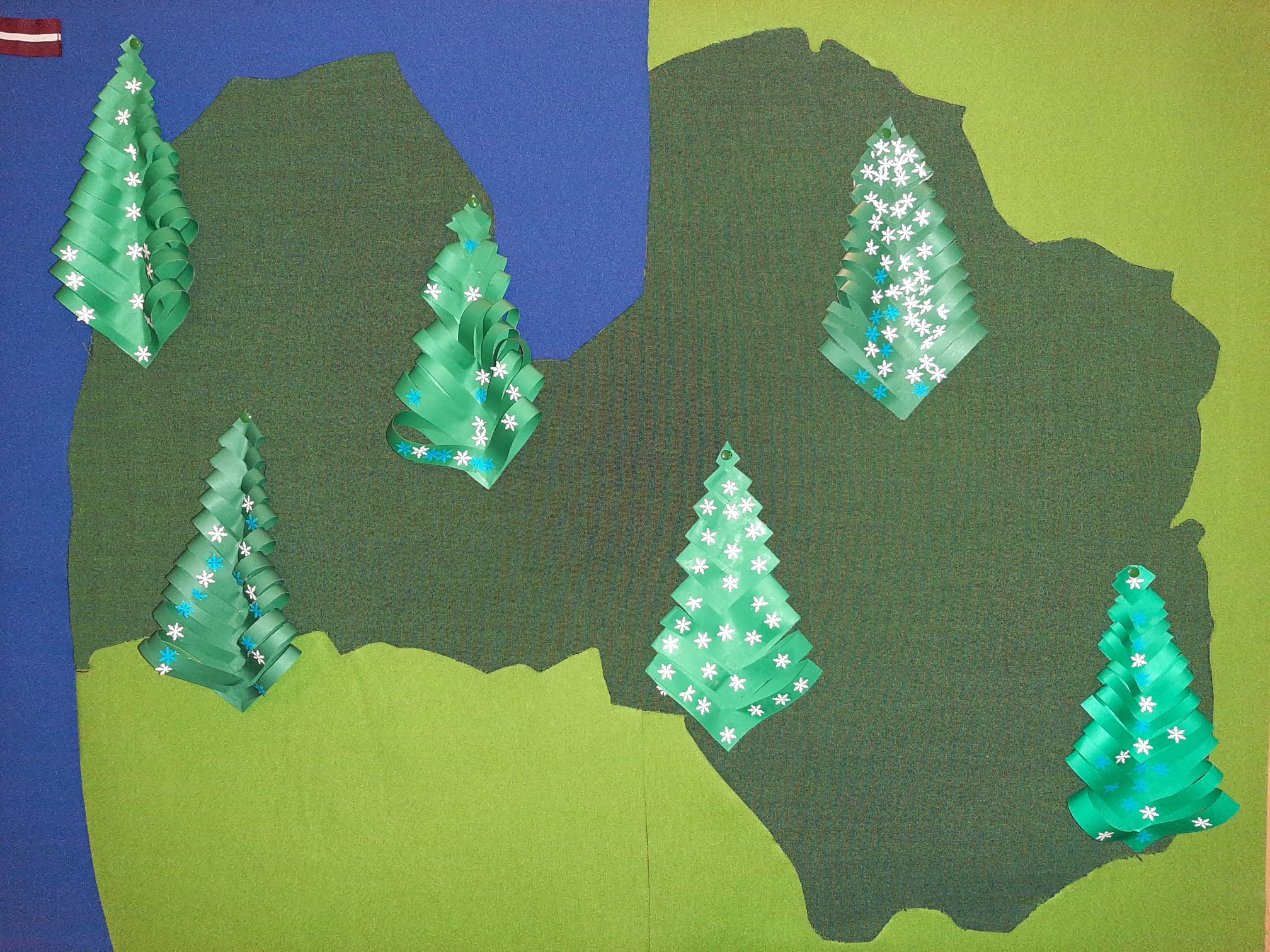 LATVIJA
Paldies par uzmanību!Thank you for attention!